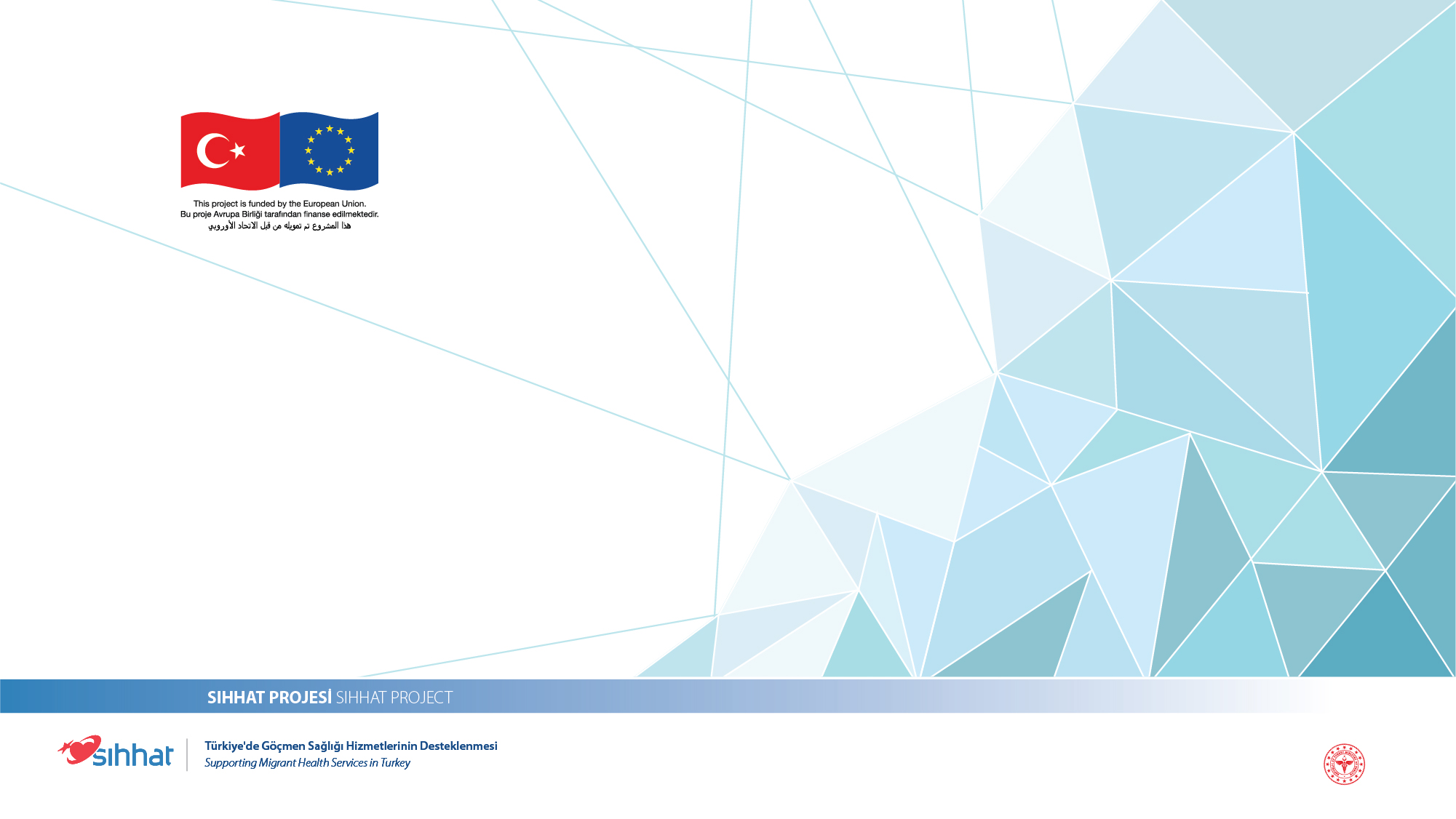 ERGENLİK:
BÜYÜYORUM VE DEĞİŞİYORUM
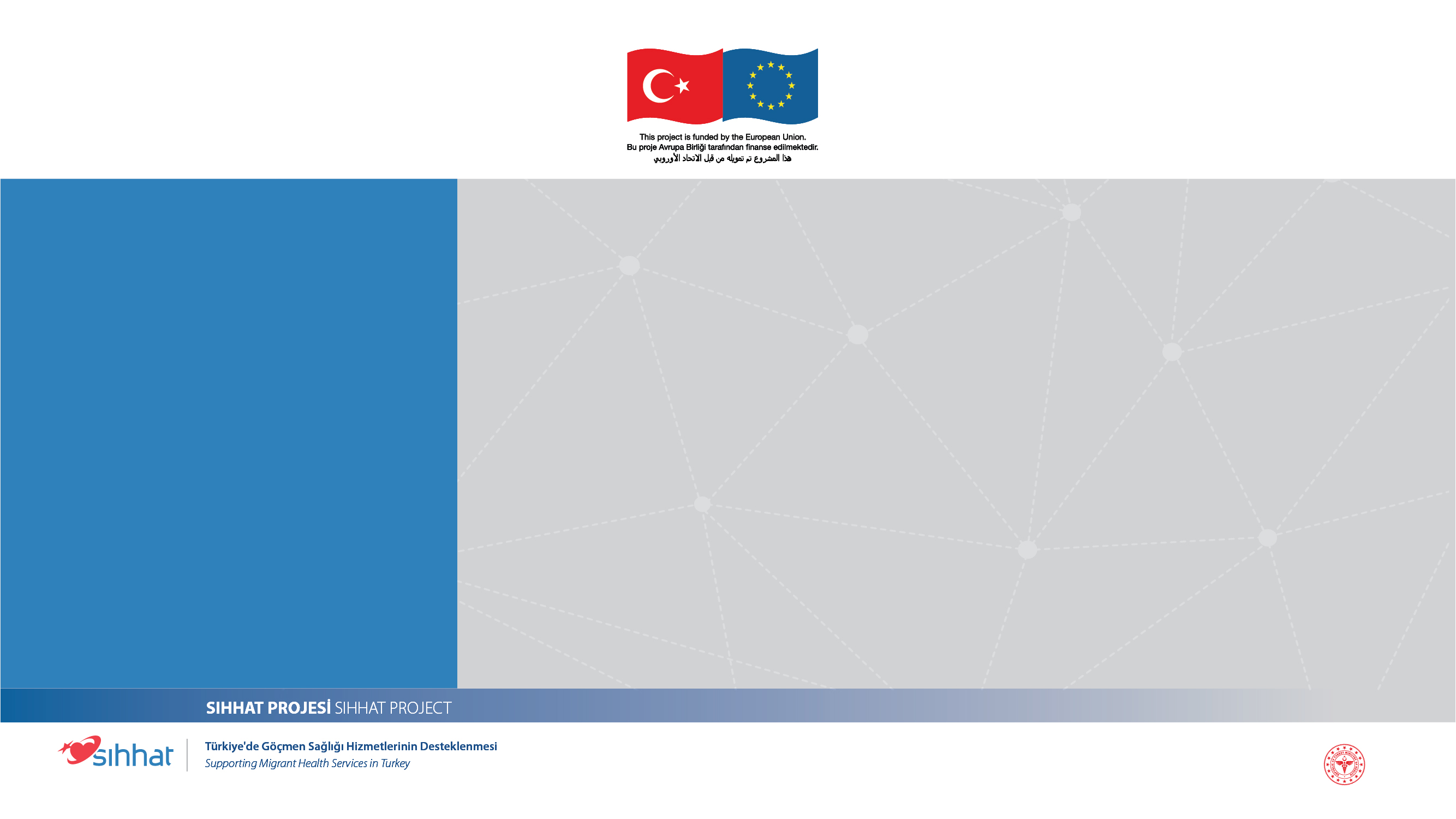 Ergenlik
Dönemi
Çocukluk dönemiyle - genç yetişkinlik dönemi arasındaki   geçişi sağlayan süreçtir.

Kız çocuklarında 11-13, Erkek çocuklarda ise 12-14 yaş itibariyle başlamaktadır.
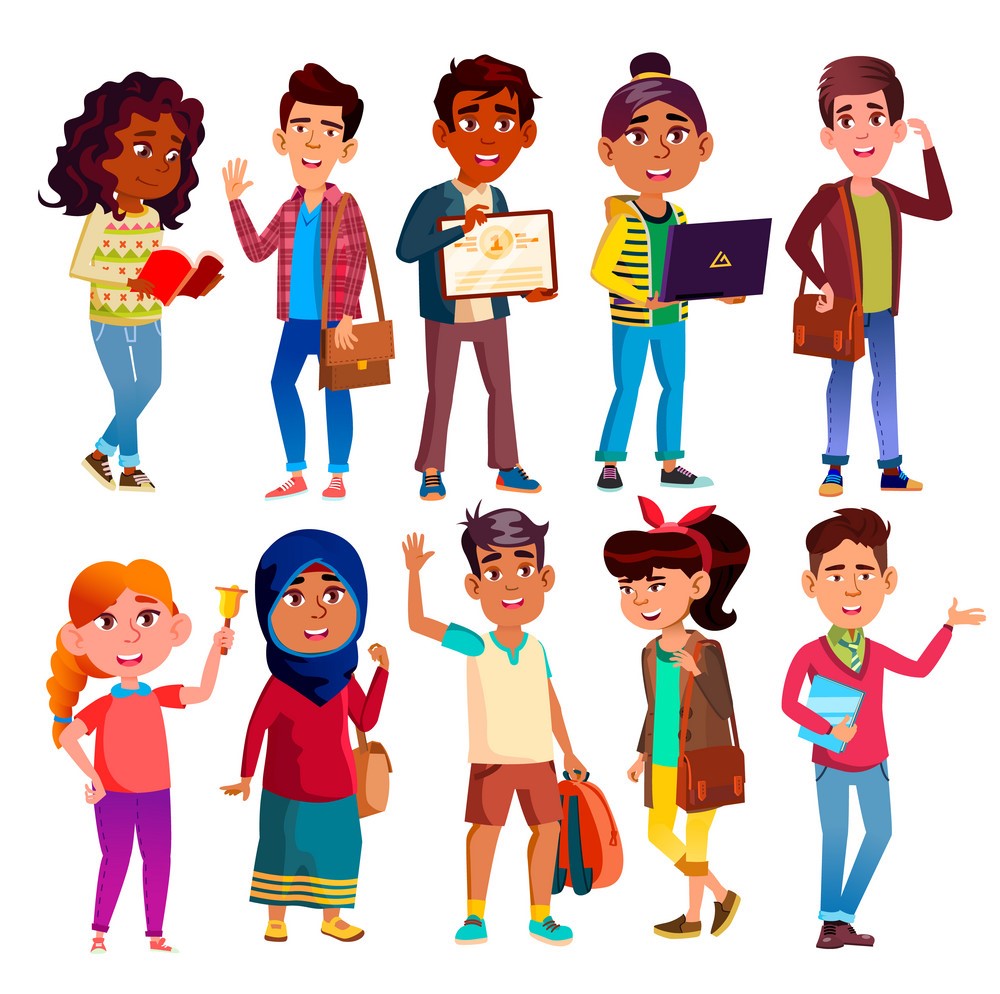 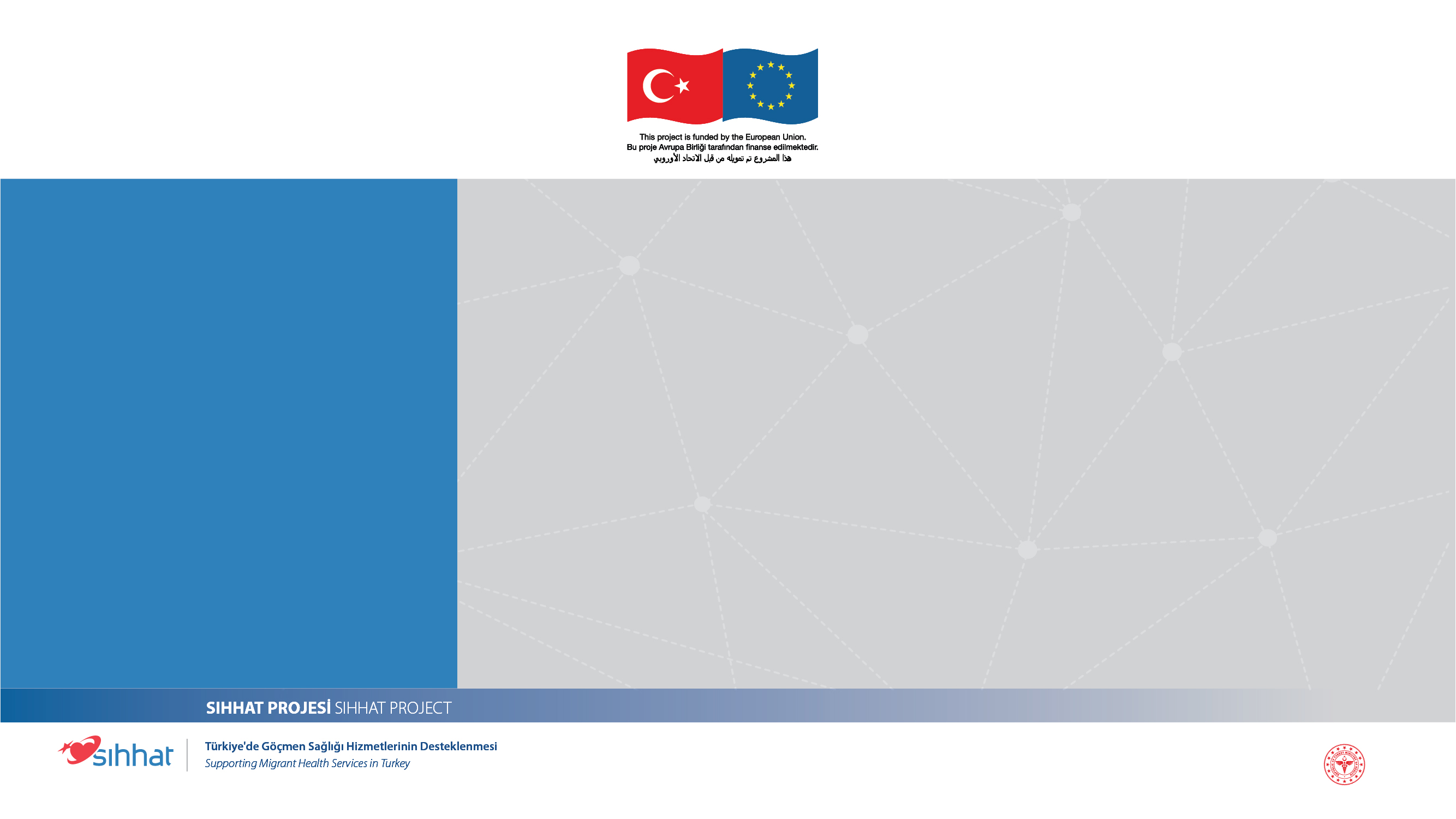 Bedensel Değişim
Biyolojik Cinsiyet: Doğuştan ve Evrensel
Kadınlık Hormunu ‘östrojen’
Göğüslerde büyümeye başlar
Tüylenme başlar
Bel incelir, kalçalar genişler
Yumurtlama ve adet dönemi başlar
Cilt yağlanır, terleme artar
Üreme organı salgıları artar
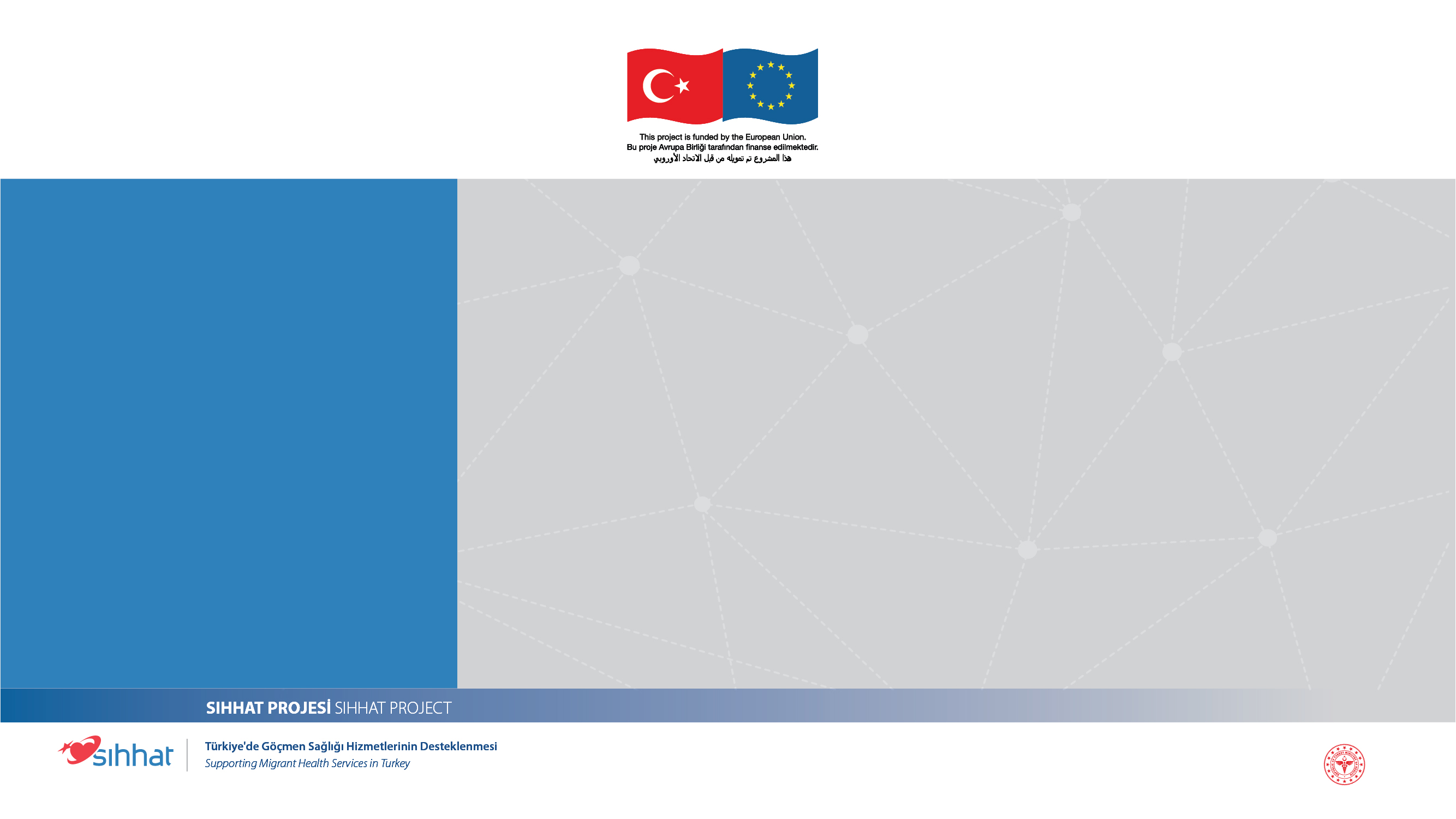 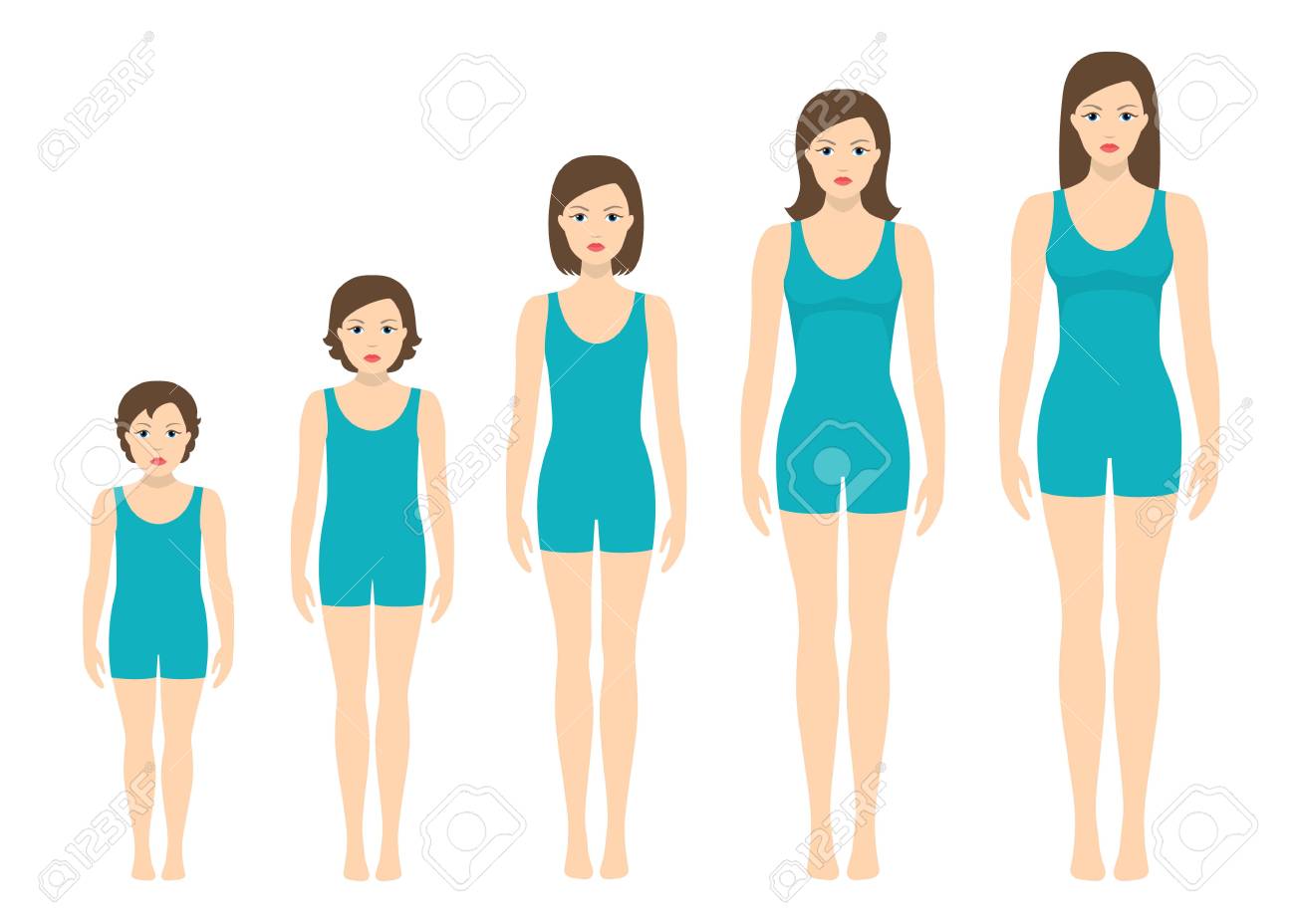 Bedensel Değişim
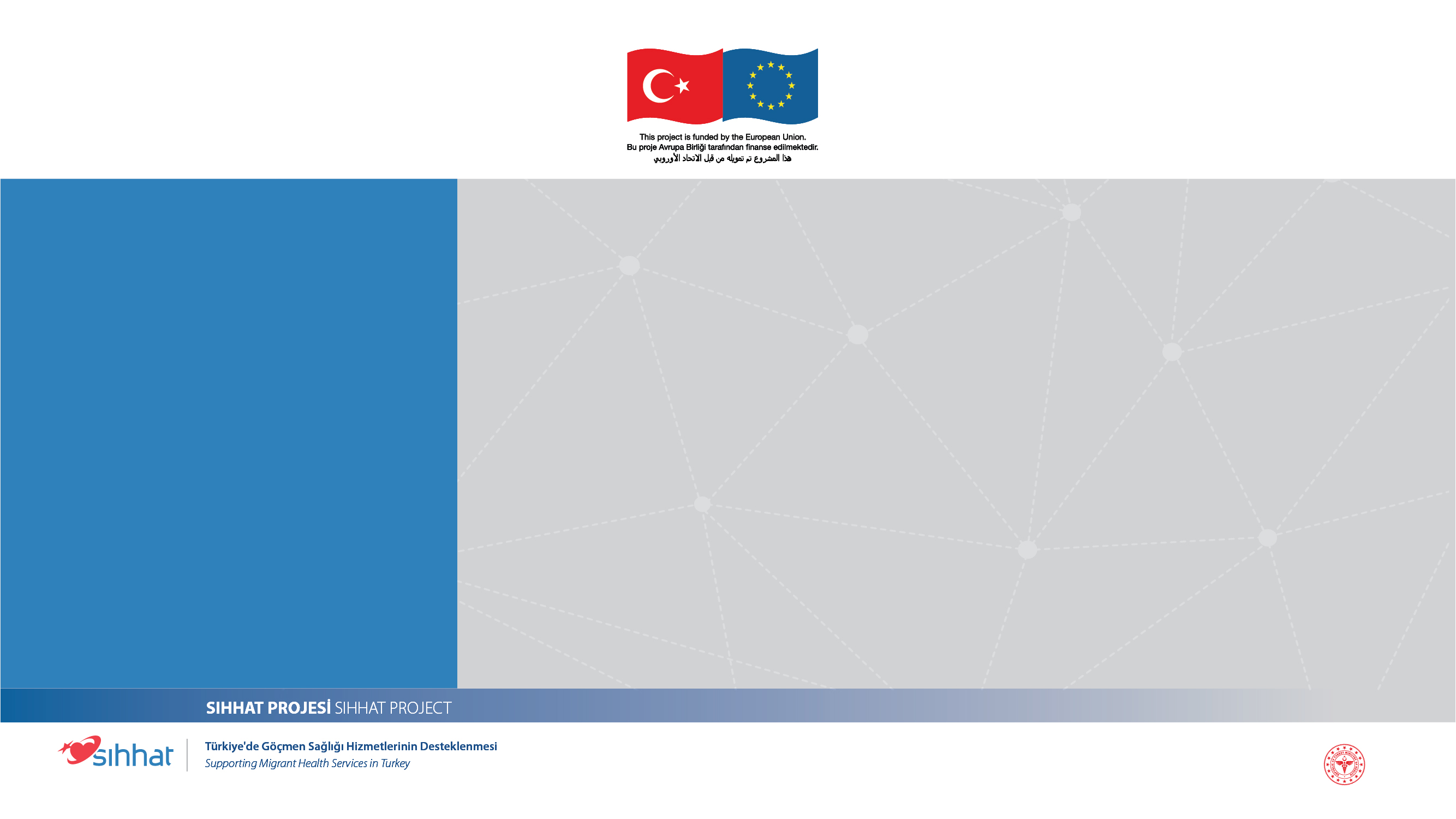 Bakım ve Hijyen
Ciltte yağlanma, sivilcelenme olabilir. 
Fazla miktarda sabunlama kuruluk ve tahrişe neden olabilir.
İç çamaşırınızı sık sık değiştirmelisiniz.
Kaşıntı, yanma gibi durumlar için kadın doğum doktoruna görünmelisiniz. 
Cinsel organ etrafı, koltukaltı bölgelerinde ter bezleri fazladır.
Ter kokusunu önlemenin diğer yolu da uzayan tüyleri kısaltmaktır.
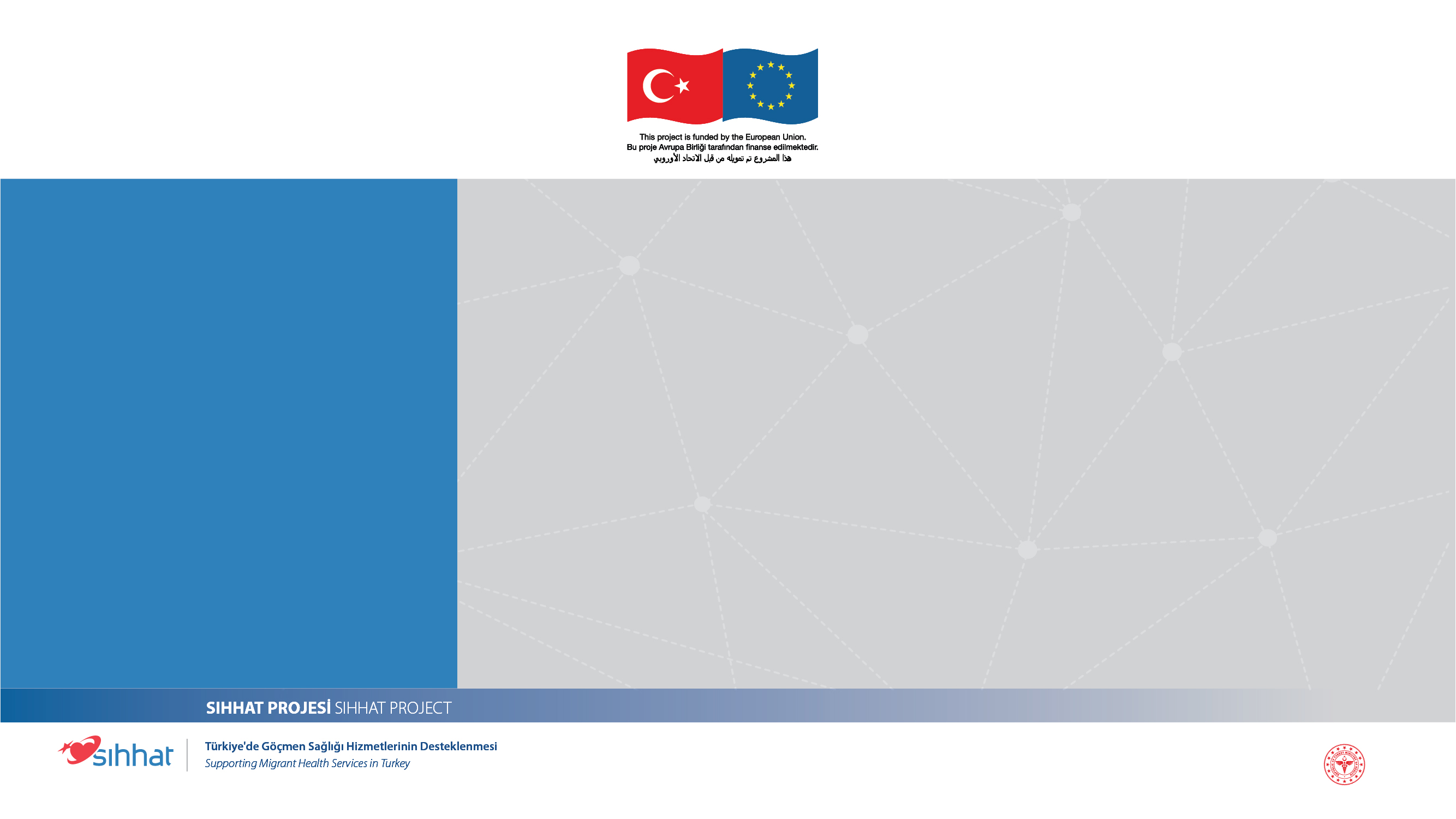 Bakım ve Hijyen
Bu dönemde koltuk altı ve vücudun diğer yerlerinde ter bezleri çocukluk döneminden daha fazla çalışır. 
Sık terleme sonucu ortaya çıkan kirlilik ve kokuyu önlemek için vücut temizliğine dikkat etmek gerekir.
Derideki yağ bezlerinin fazla çalışması sonucu salgılanan yağlar, bez kanallarını tıkar ve yüzde siyah noktalar oluşturur. Yağ birikimi de ergenlik sivilcelerini meydana getirir. Bu yüzden haftada 1-3 kez banyo yapılmalıdır.
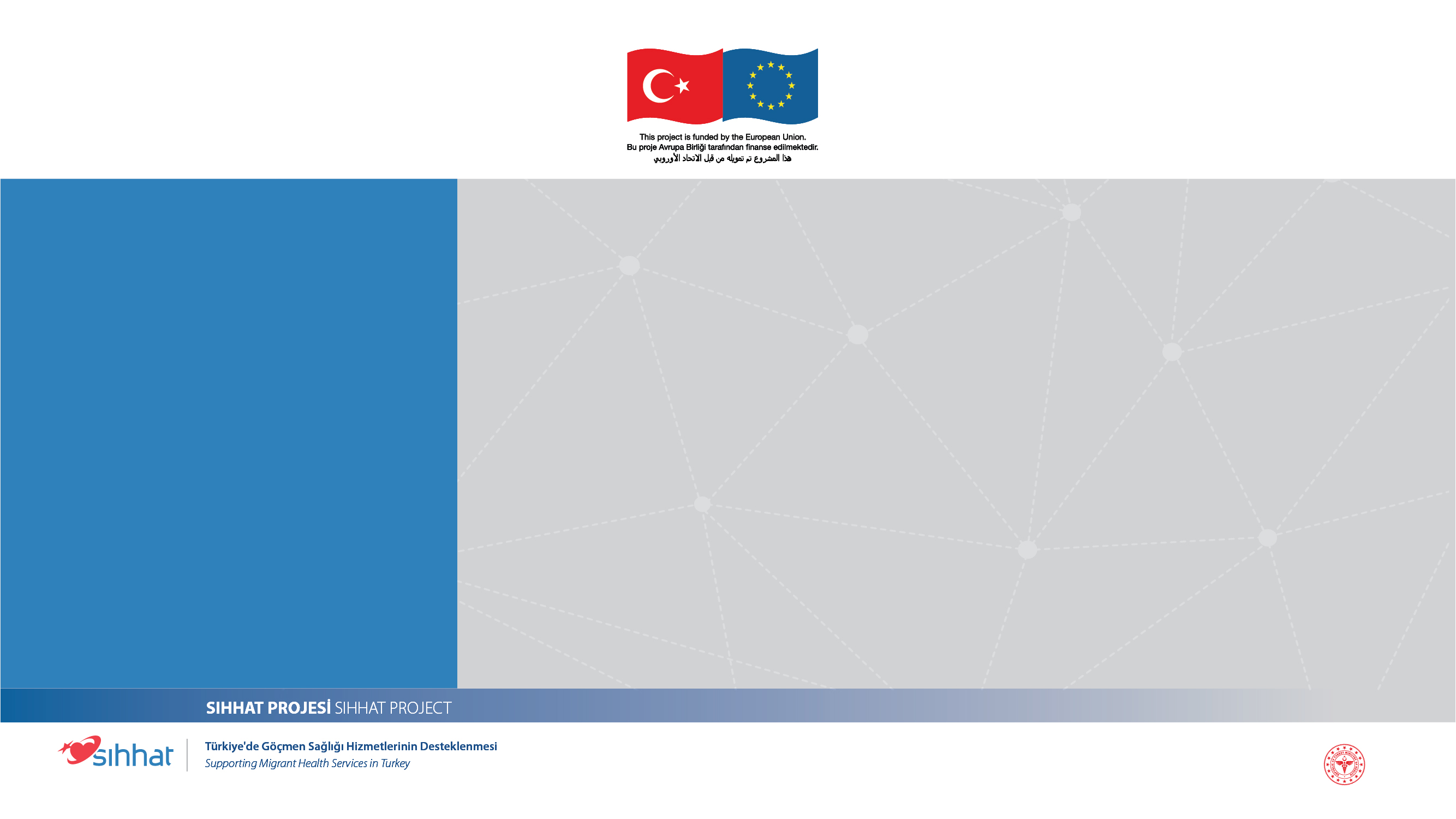 Adet Kanaması
Yaklaşık her 28 günlük dönemde kadınların yumurtalıklardan bir yumurtacık, yumurtalık kanalına bırakılır. 
Kadın üreme organı içinde yumurtlama için oluşan dokular aylık düzenli olarak vücuttan dışarı atılır. Bu olay adet kanaması şeklinde adlandırılır.
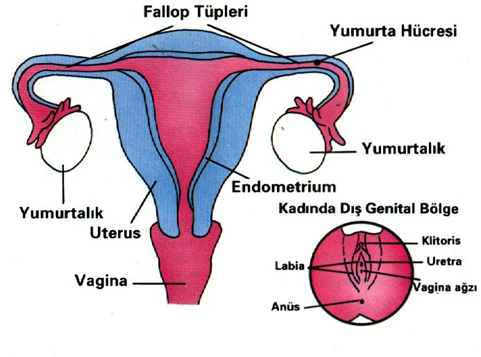 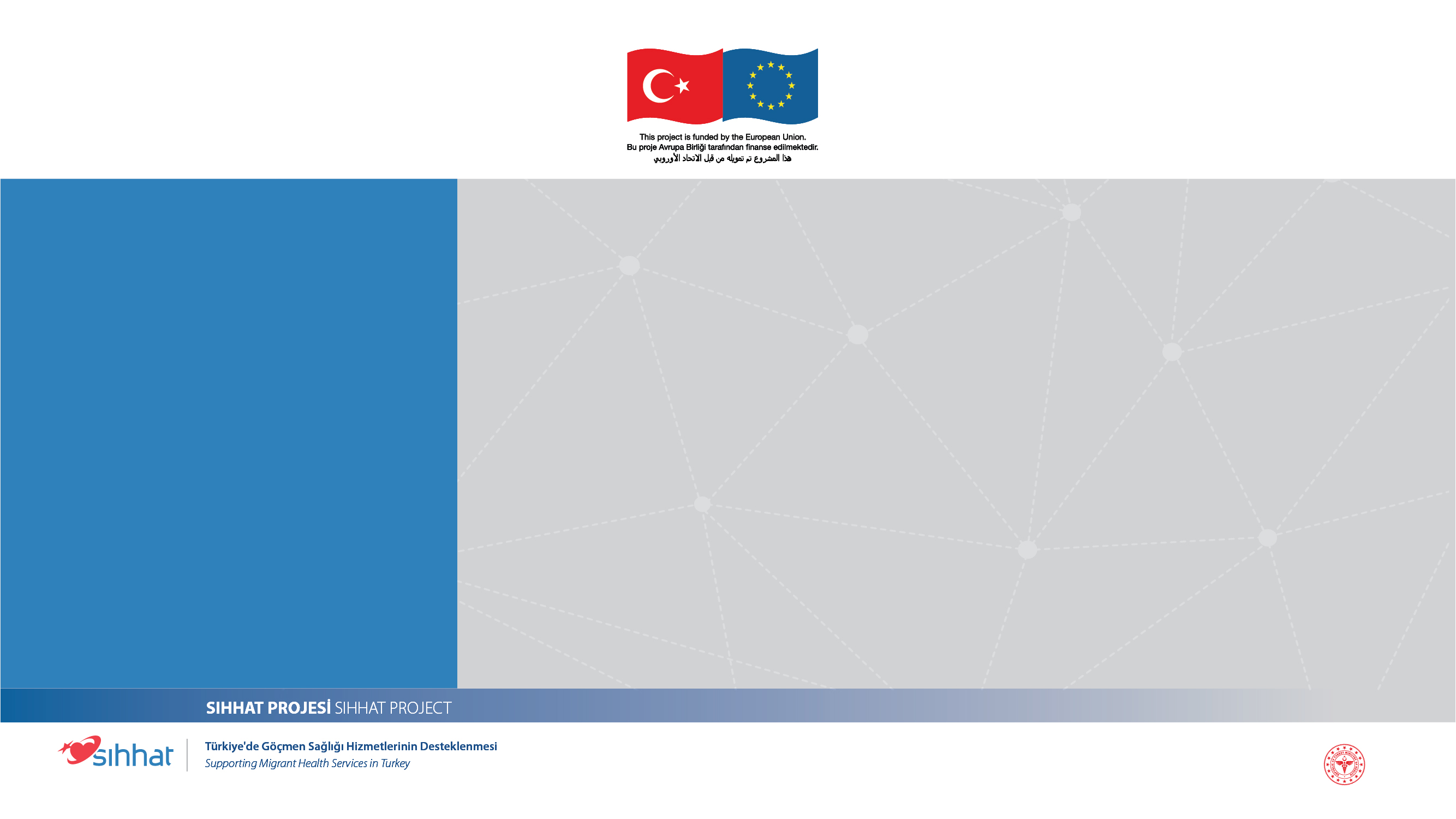 Adet Kanaması
Adet kanamaları sırasında rahatsızlık ve ağrı duyma yaygındır. Bu ağrı, genellikle karnın alt kısmında kasıklarda olur.
Ağrı bazen sürekli bir sancı, bazen de bir ağırlık duygusu şeklinde olabilir.
Adet döneminde salgılanan bir madde (prostaglandin) karnımızda kasılmalara neden olur. 
Bu kasılmalar sayesinde dokuların
dışarı atılması gerçekleşir.
Bu olay nedeni ile ağrı hissederiz.
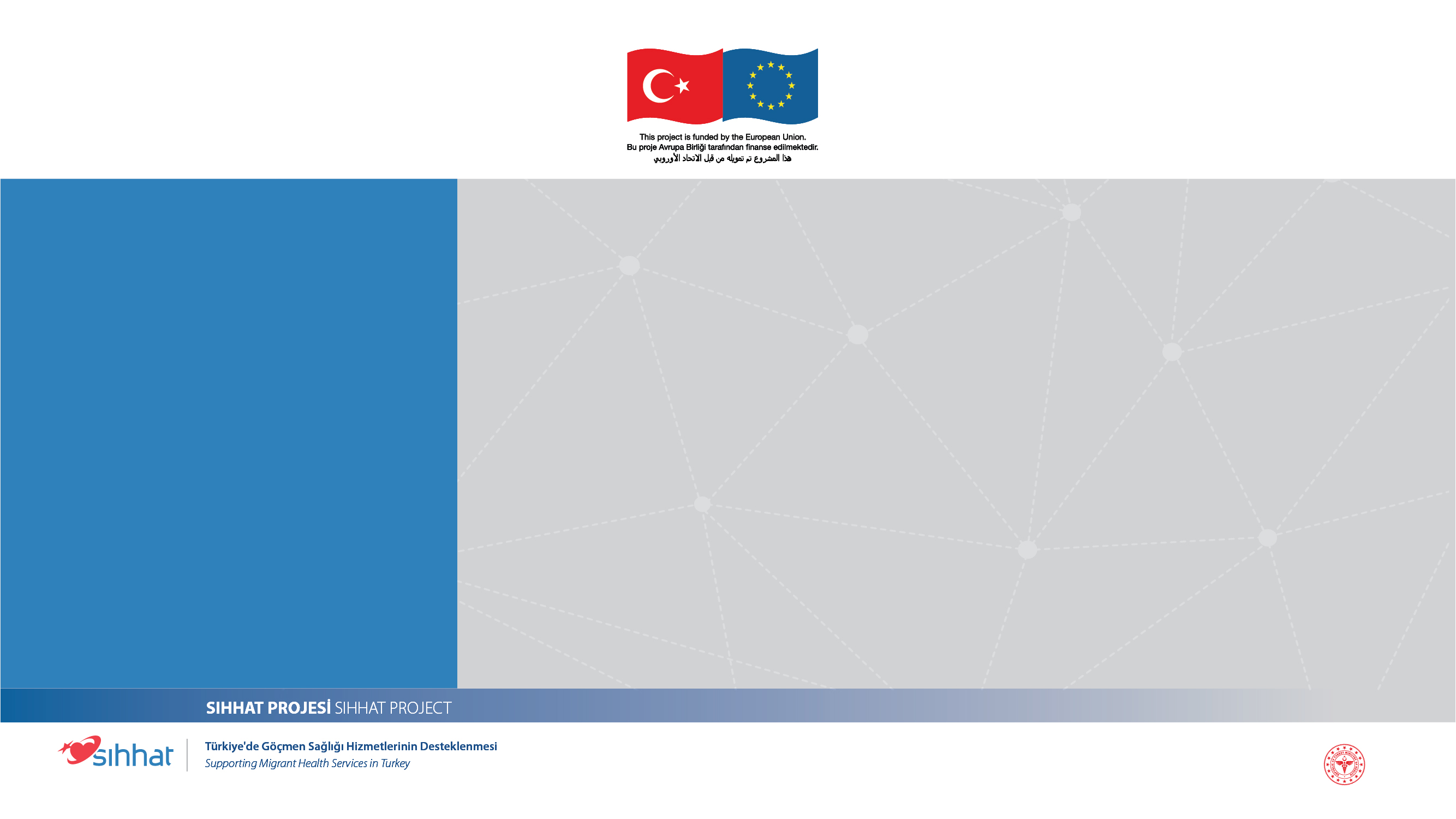 Adet Kanaması
10-16 yaşları arasında başlar.
Bu kanama dönemi ortalama olarak 3-10 gün arasında devam eder. 
Kızlar bu sırada hassas ve sinirli olabilirler. İlk yıllarda bu kanama düzensizdir. 
Bir süre sonra  kanamalar düzene (28-35 günde bir) girecektir.

Adet döneminde hijyenik ped kullanılır.
Kullanılan her pedin 2-3 saat kadar süre geçtikten sonra mutlaka değiştirilmesi gereklidir!
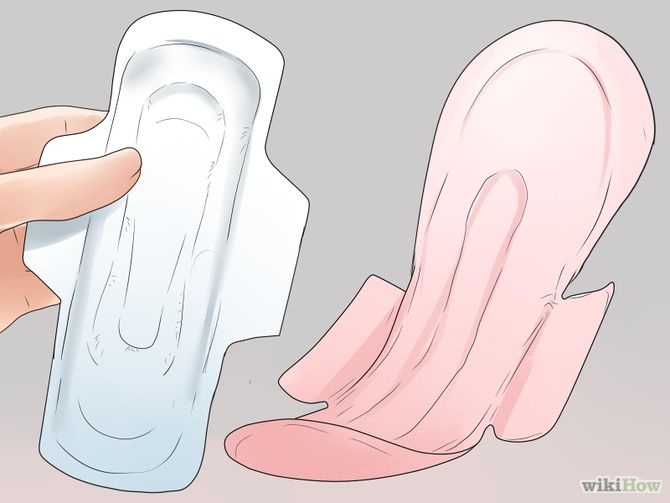 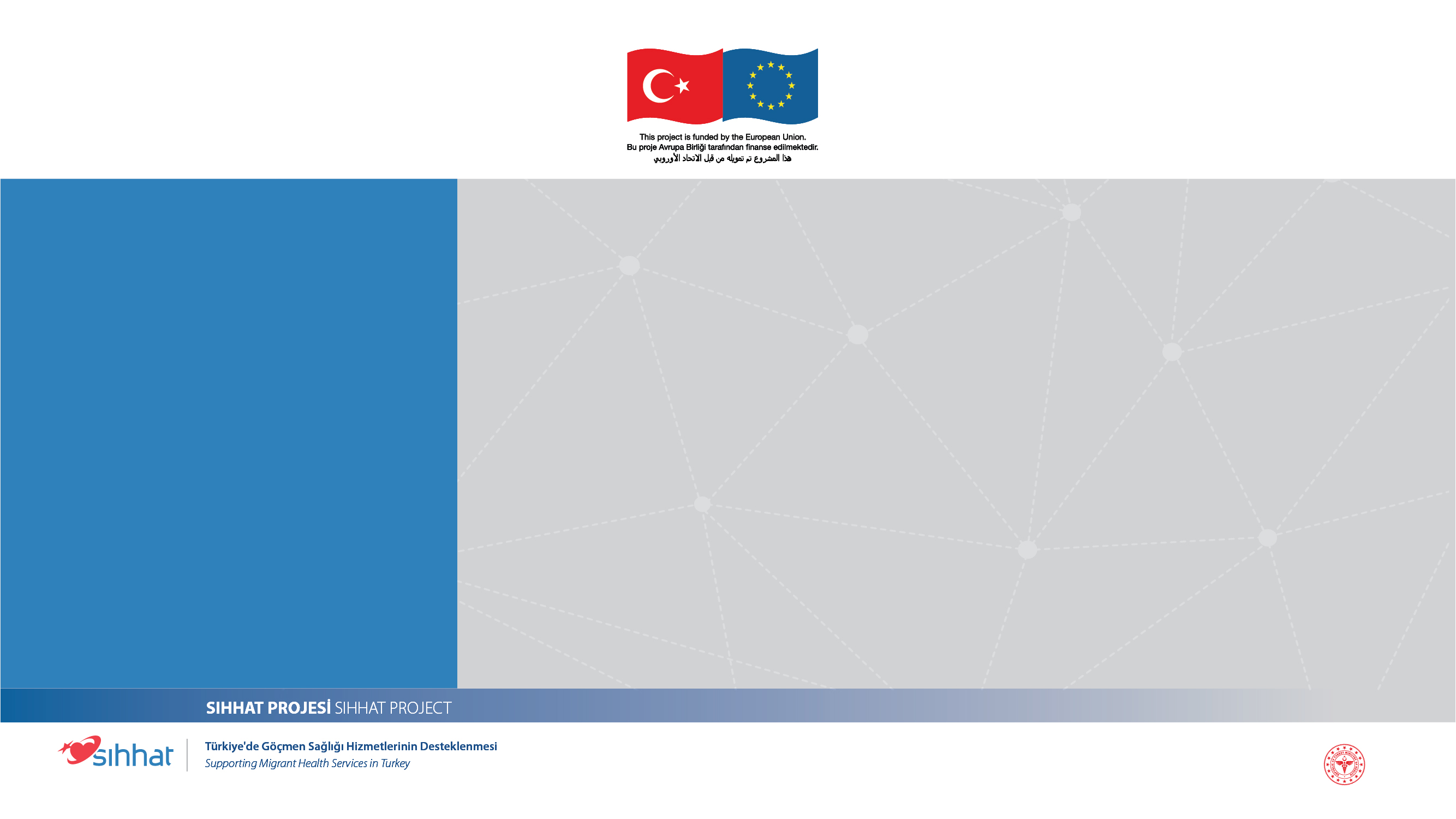 Ergenlerde Cinsellik ve Üreme Sağlığı
Ergenlerin bu ilgisi genellikle çevresi ve ailesi tarafından endişe verici bir durum olarak değerlendirilir ve baskılanmaya çalışılır. 
Ailenin bu tutumu ergenlerde utanma, suçluluk duygusu ya da riskli cinsel davranışlarda bulunma şeklinde kendini gösterebilir. 
Ailesi ile bu konuları rahatça konuşamayan ve yeterli bilgi alamayan ergenler, sorunlarını arkadaşlarıyla paylaşıp yanlış bilgiler edinebilir. 
Bunun sonucunda; 
Ergenlik dönemi için çok önemli iki sorunla karşılaşılabilir:
İstenmeyen gebelikler 
Cinsel yolla bulaşan enfeksiyonlar
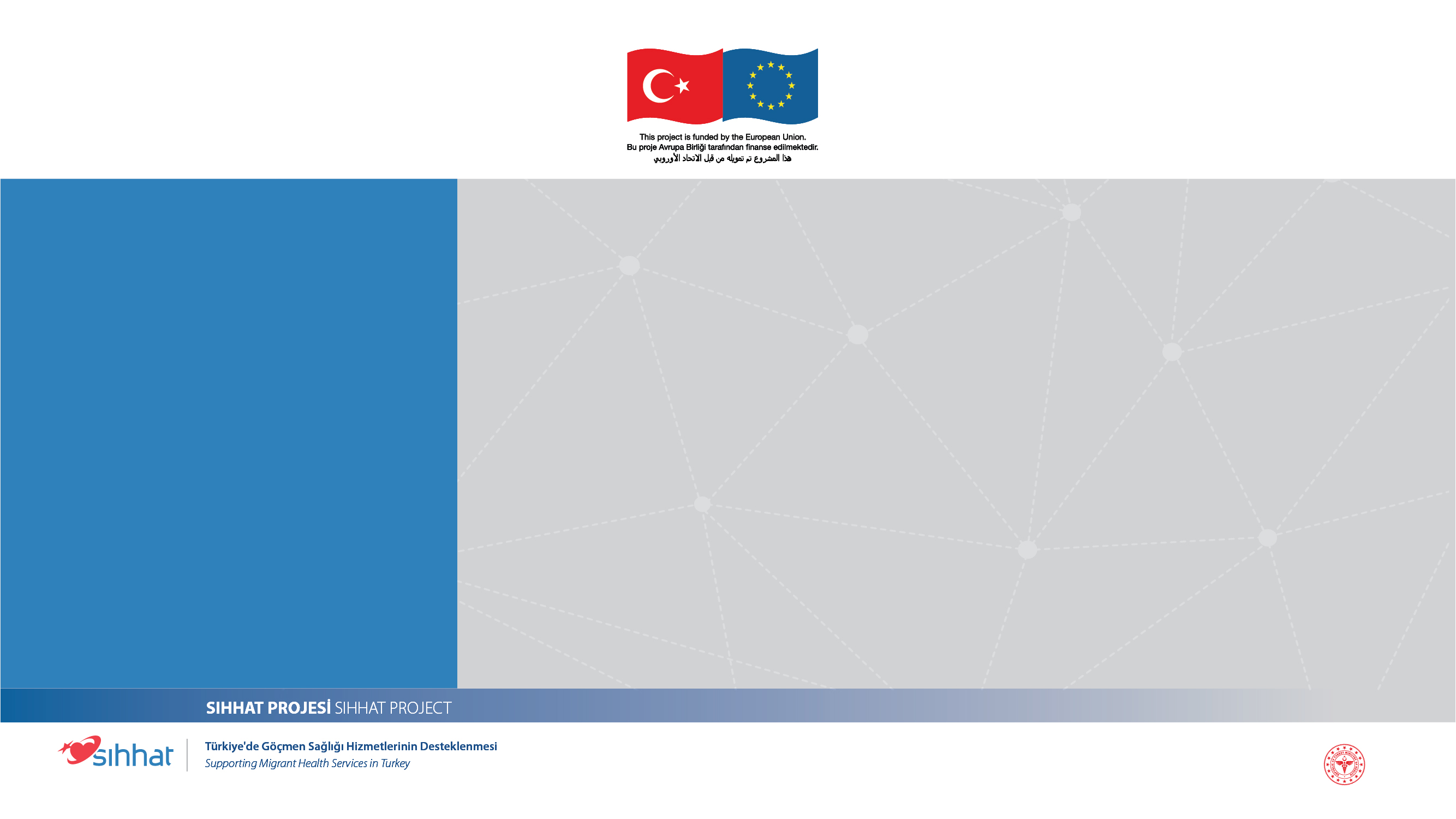 Erken Yaşta Yapılan Evlilikler
Çocuk yaşta evlilik, 
Fiziksel, fizyolojik ve psikolojik açılardan evlilik ve çocuk doğurma sorumluluğu taşımaya hazır olmadan ve genellikle 18 yaşından önce gerçekleşen evliliklerdir. 

Ergen gebelikleri genç annelerin ölüm ve sakat kalma riskini artırmaktadır. 
• Sağlık riskleri yanında eğitime ara verme ya da yarıda bırakma, iş ve kariyer hayatında sınırlılık gibi sosyal etkileri de bulunmaktadır.
 • Bu nedenle gebelikten korunma yöntemleri konusunda gençler bilgilendirilmeli ve bu yöntemlere erişimleri sağlanmalıdır.
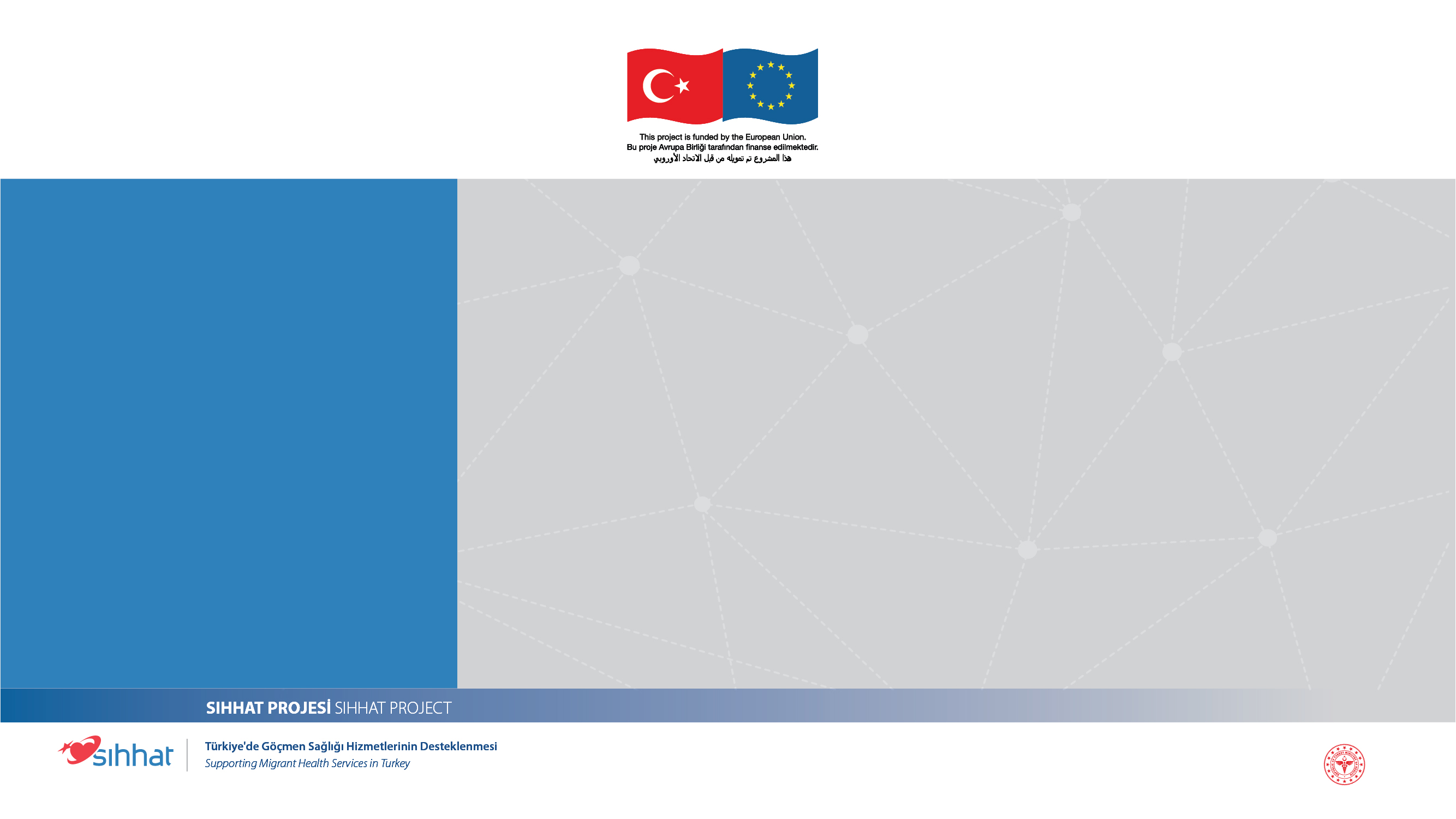 Erken Yaşta Evlenen Kızlar
Eğitimlerini yarıda bırakıyor 
Toplumsal hayatın her alanına daha az katılıyor 
Daha fazla sosyal baskı ve şiddete maruz kalıyor
Bedenlerinin kontrolü kendi denetimlerinde olamıyor
Sağlık açısından önemli sorunlar yaşıyor ve çocuk yaşta anne olmaktan kaynaklı sorunlarla uğraşıyor.

Ergen kızların ölüm sebeplerinin en önemlilerinden biri gebelik ve buna bağlı komplikasyonlardır. 
Ölüm riski, 18 yaşından küçük anne için 2-5 kat artmakta iken; bu annelerden doğan bebekler için ise bu risk 5 kattan daha fazla olmaktadır.
Ergen anne bebekleri, 20-24 yaş arası anne bebeklerine göre daha fazla ölüm riski taşımaktadır. 
Bu nedenle; Erken yaşta gebeliklerin önlenmesi gerekir!
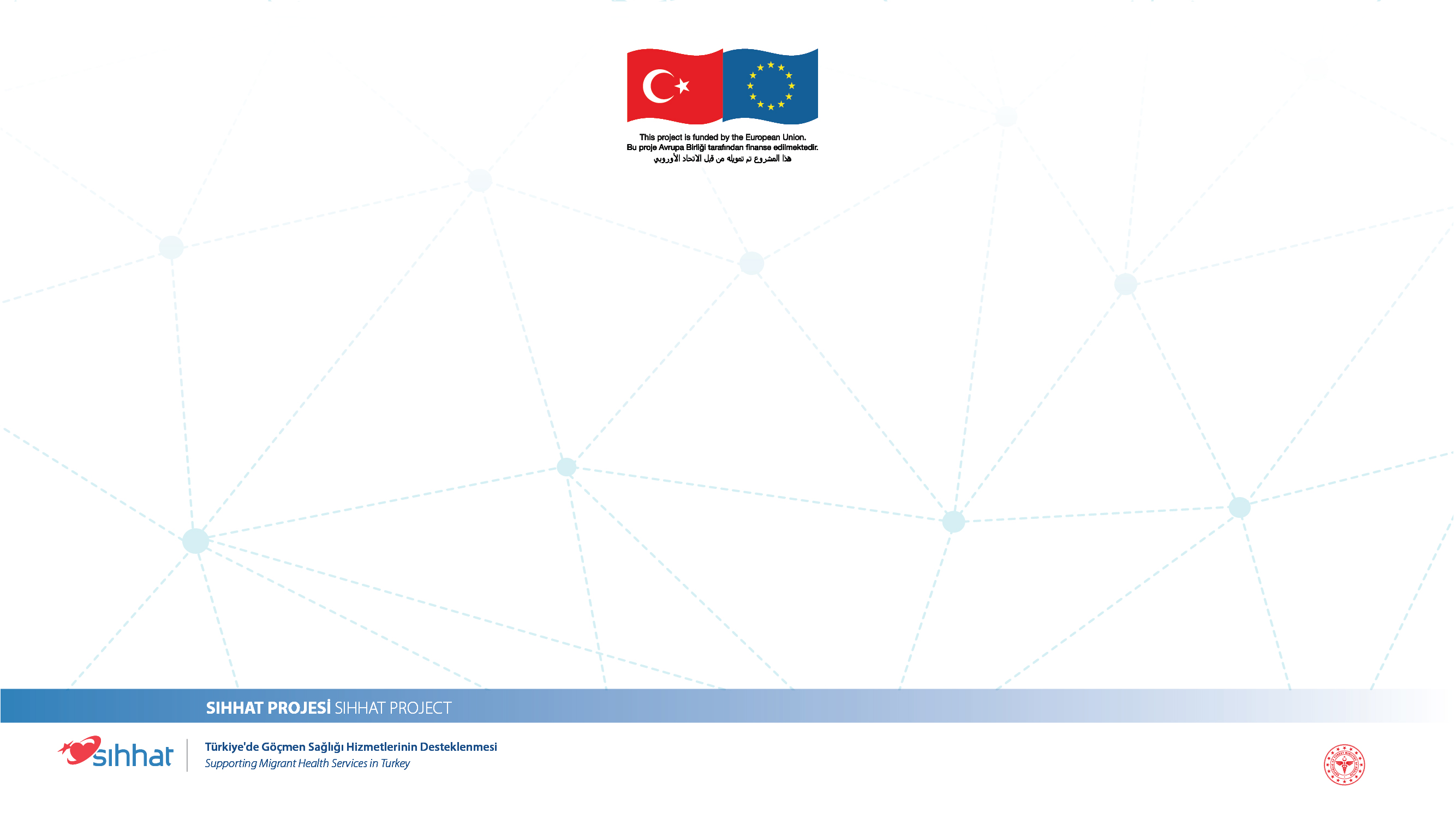 Çocuğun psikolojik-sosyal ve fiziksel olarak olumsuz etkilenecek olması sebebi ile çocuk yaşta evlilik birlikteliği kurmak;Türk Ceza Kanunu’nun 104. Maddesi uyarınca suç olarak kabul edilir ve fiili işleyen kişiler çeşitli cezalara çarptırılır.
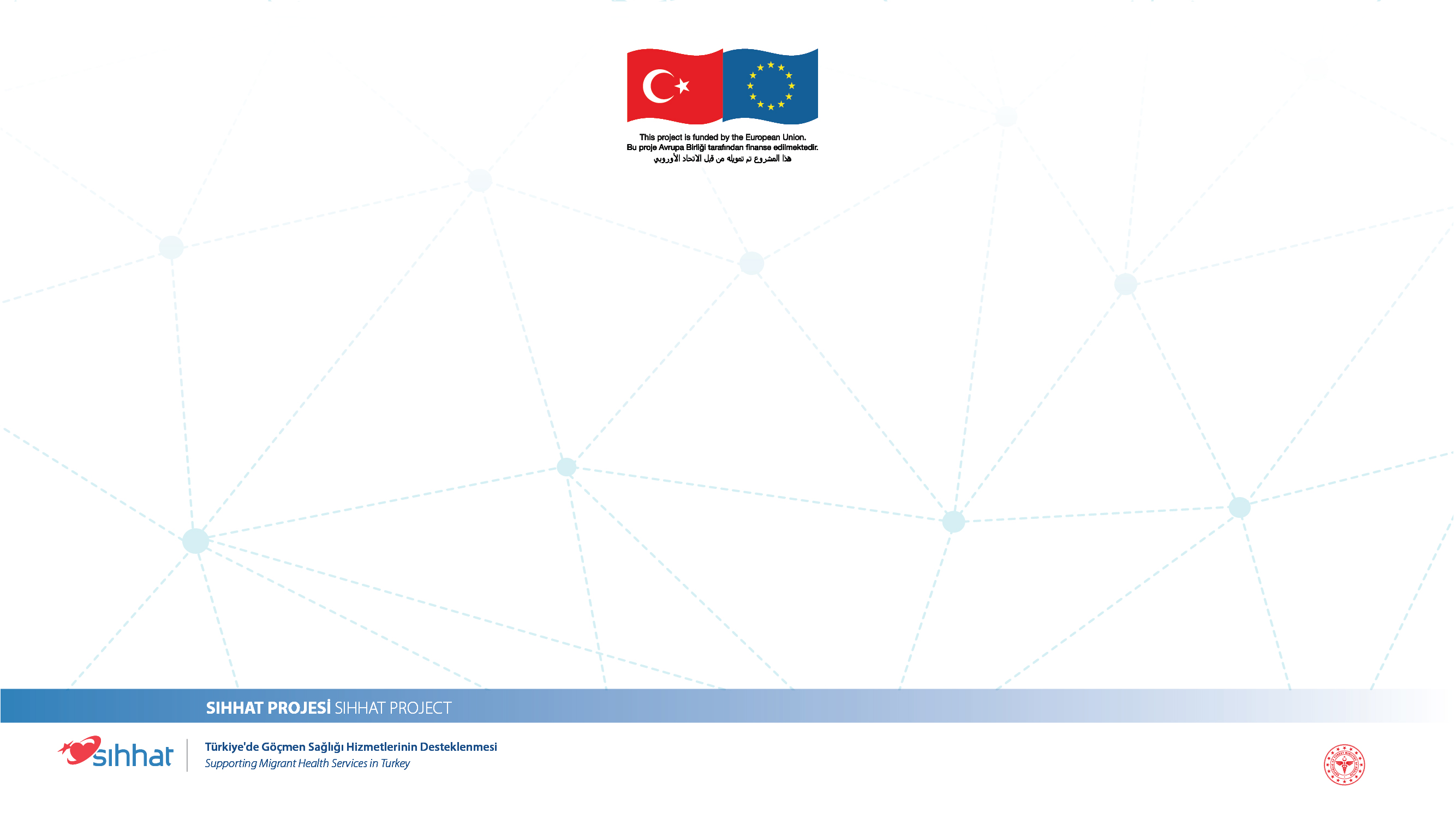 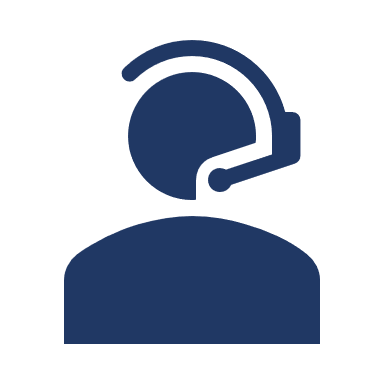 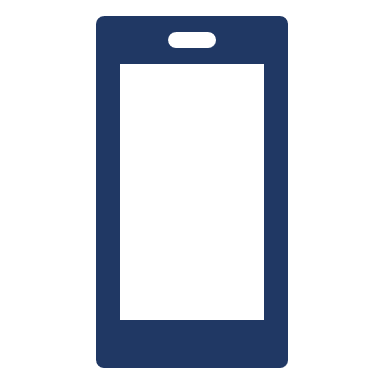 18 yaş altında bir kimsenin evlilik birlikteliğine zorlandığına şahit olmanız halinde;155183112
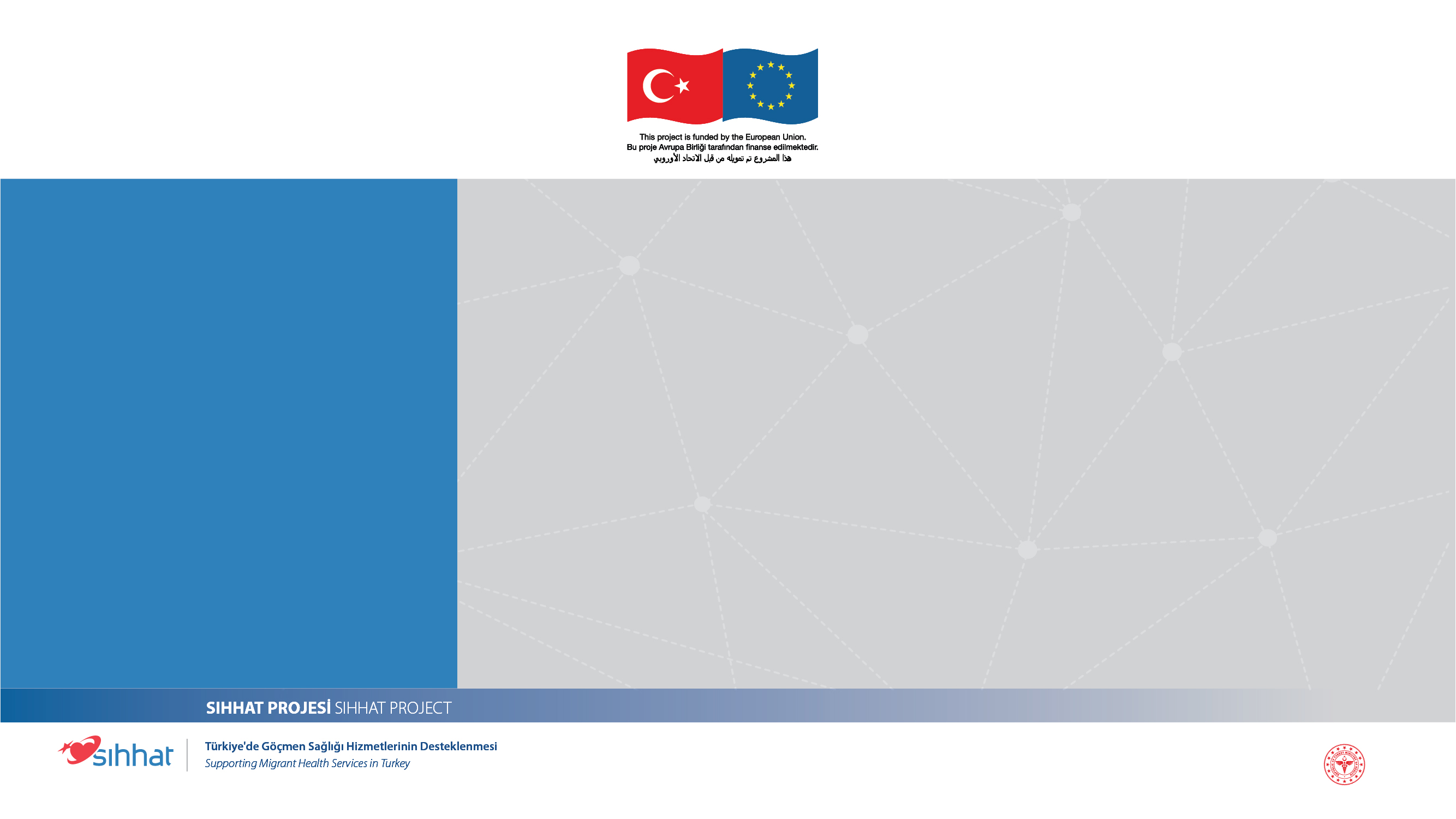 Ergenlik
Döneminde Ruhsal
Değişimler
Bu dönem kişinin kendilik duygusunun sağlamlaştığı çok özel dönemdir. 
Kişi bireyselleşme adına adımlar  atma çabasındadır.
Kendisini farklı hisseder ve tanımlamakta güçlük çeker.
Kendisini aileden bağımsız olarak konumlandırma çabasındadır. Bu durumda kendini ifade etme, tanımlama noktasında kimlik krizi ortaya çıkabilir.
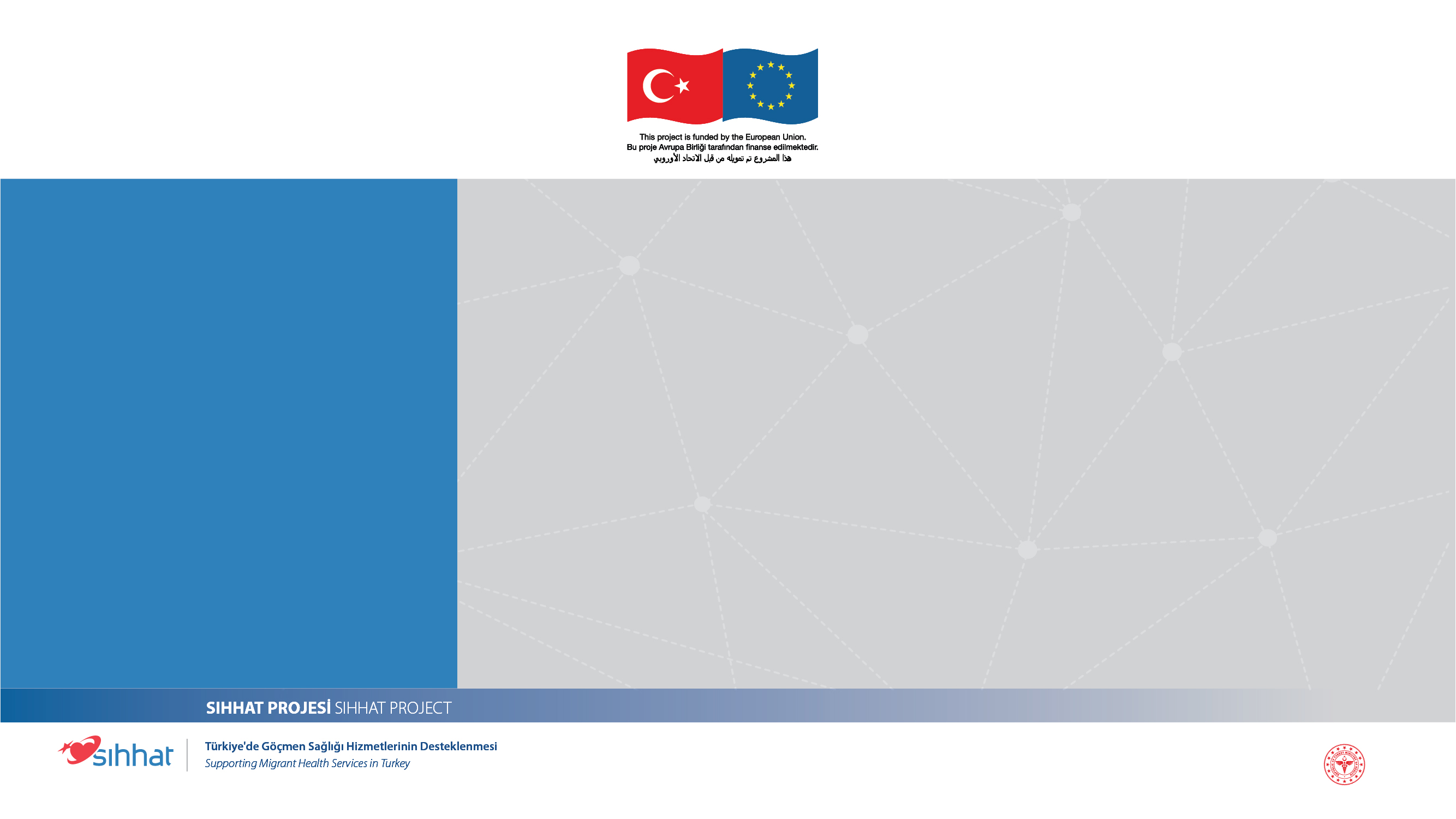 Duygusal Değişim
Çok hayal kuruyorumÇabuk sıkılıyorumÇabuk sinirleniyorumKafam karışık hissediyorumDuygularım hızla değişiyorBedenim değişiyor ve utanıyorumKimse beni anlamıyor gibi hissediyorum
Bazen çok yalnız hissediyorumAşık olmuş gibi hissediyorum
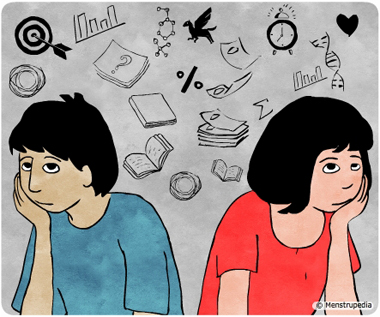 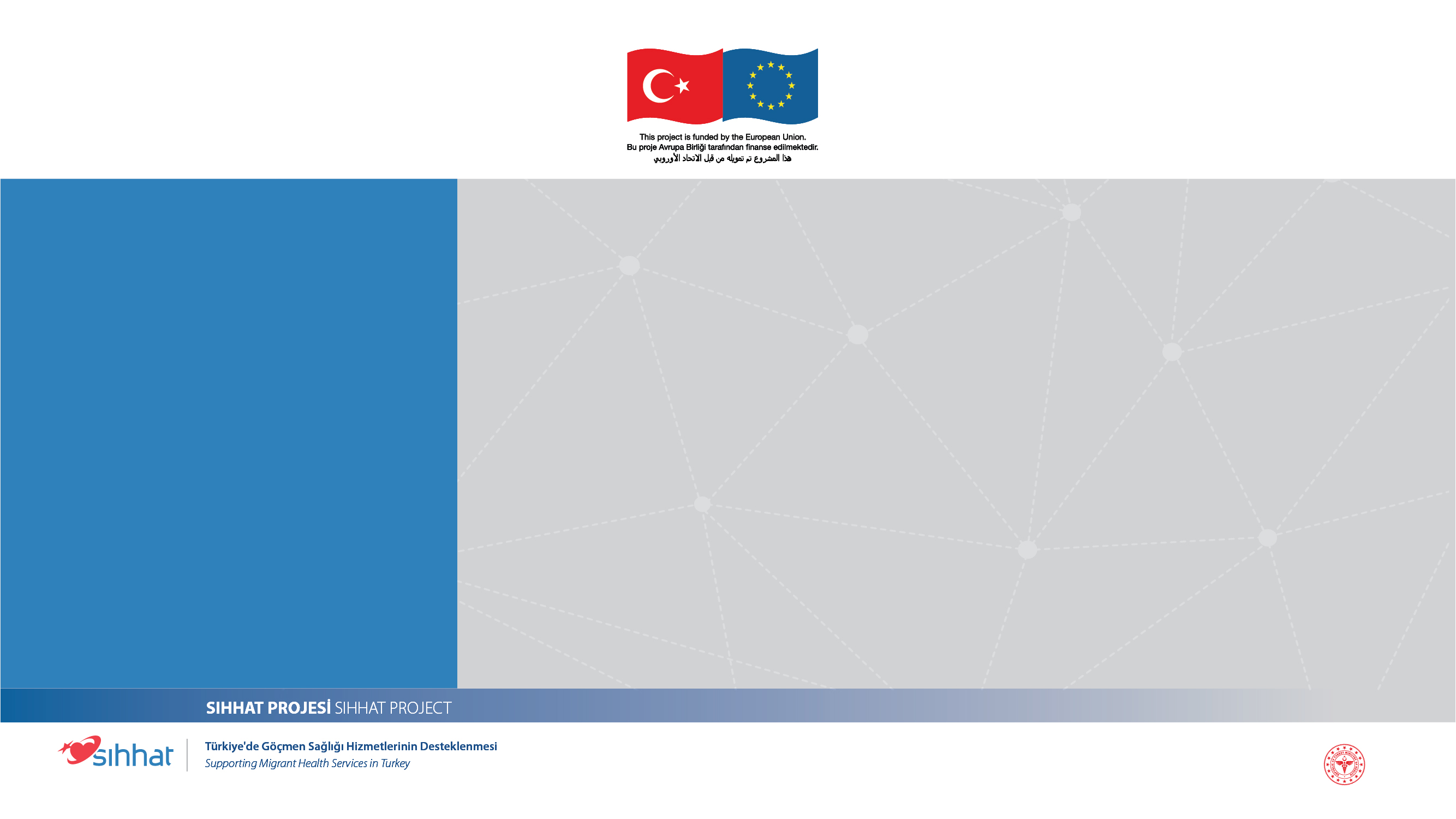 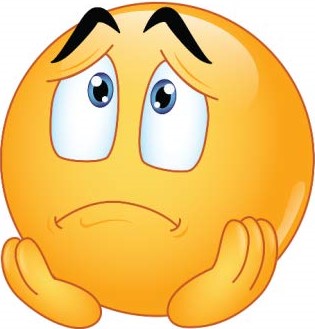 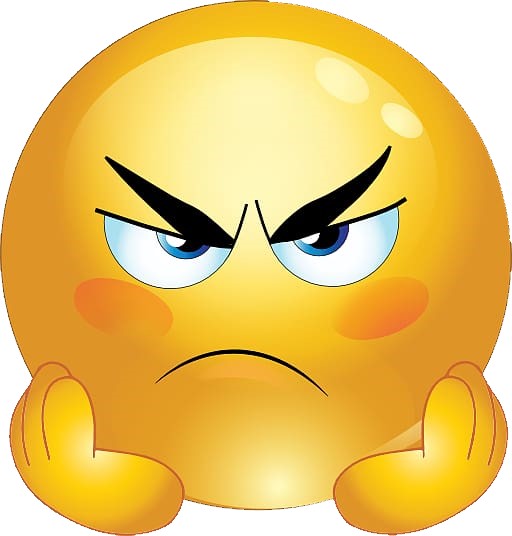 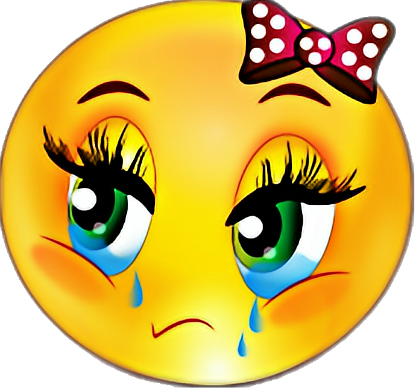 Ergenlik
Döneminde Ruhsal
Değişimler
Bu dönemde akranları ile daha fazla vakit geçirme isteği başlayabilir. Çünkü kendisini en iyi anlayanın arkadaşları olduğunu düşünür.
Anne – baba ile vakit geçirmeyi tercih etmez, ebeveynleri ile iletişim kurmada sıkıntı yaşayabilir.
Evde, odasında daha çok yalnız kalmayı, müzik dinlemeyi ve arkadaşları ile telefonda uzun uzun sohbet etmeyi tercih edebilir.
Ders çalışma alışkanlığı bozulabilir.
Dış görünüşüne verdiği önem artabilir.
Platonik aşk yaşanabilir ve bu yaşanırken duygu yoğunluğu çok fazla olabilir.
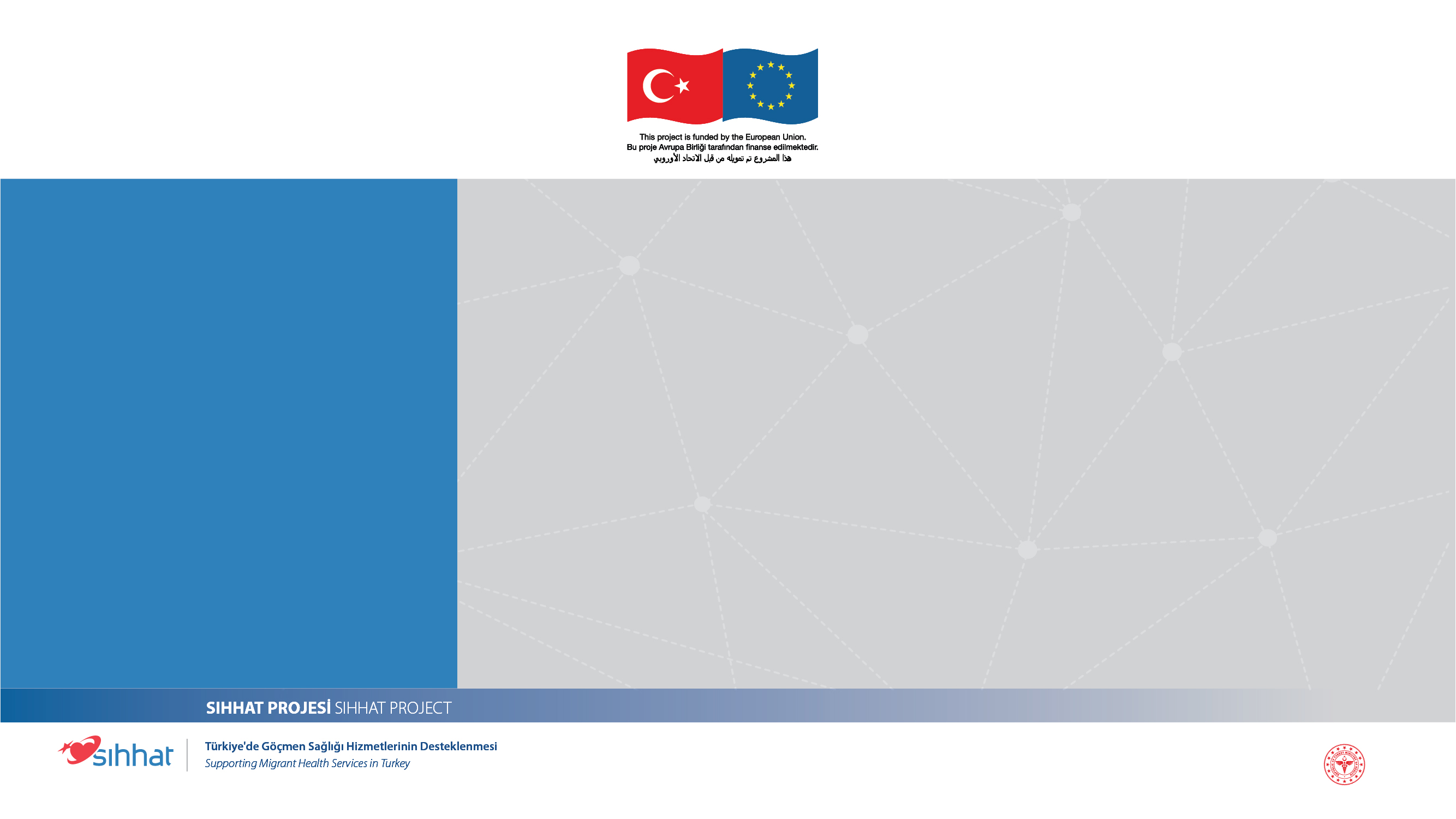 Duygusal Değişim
Başa çıkmakta zorlandığımız durumlar
Sakinleşmekte zorlanabiliriz
Korku, Kaygı, Öfke, Heyecan Karışımı
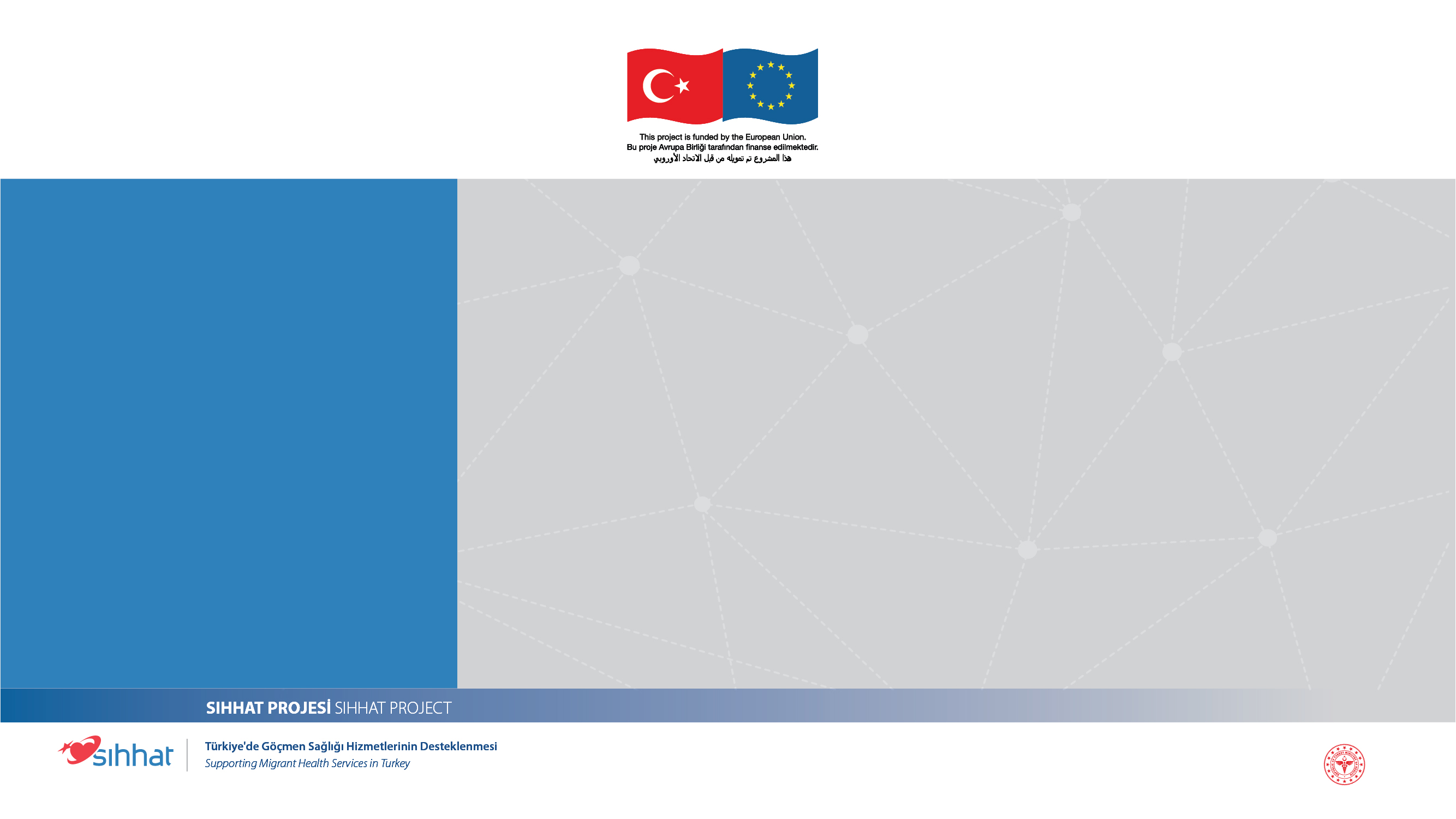 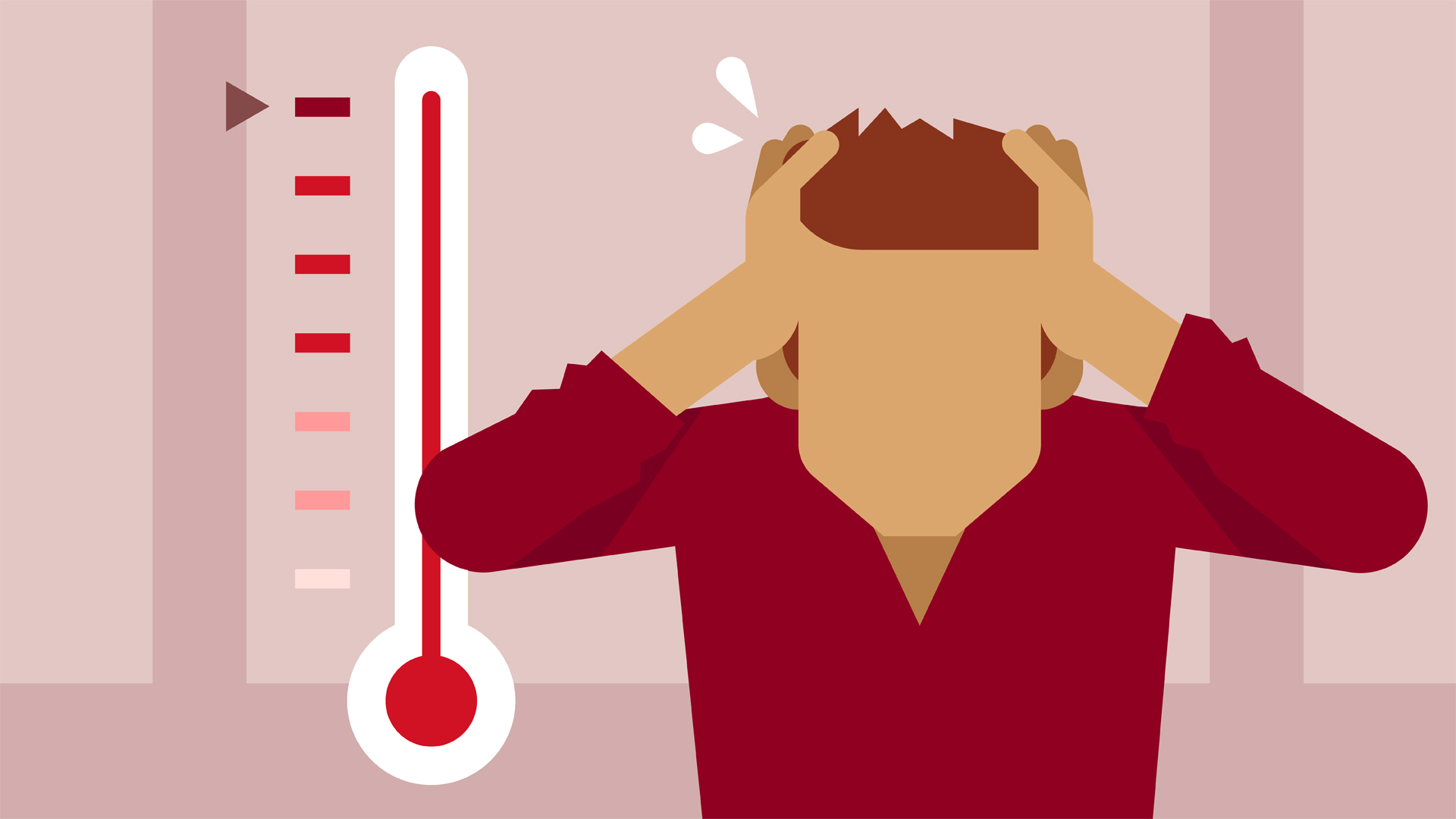 Bedenimde Ne Oluyor?
Öfkelenmeden önce bedenimiz bize sinyal verir (kalp çarpıntısı, ellerde titreme, hızlı nefes alıp verme). 
Öfkelendiğinizde yüzünüzde ne gibi değişiklikler oluyor?
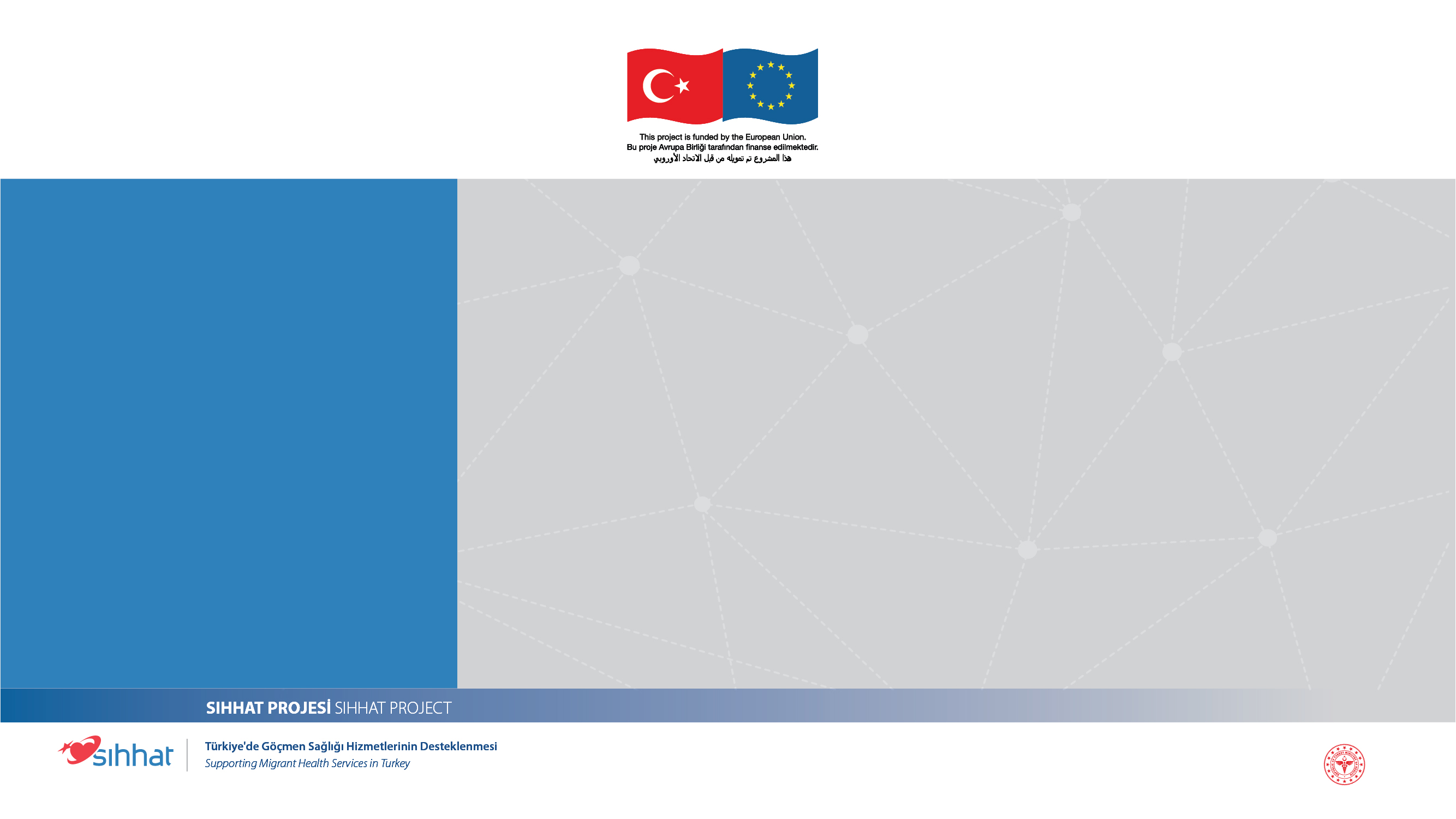 Sakinleşmek
Nefes Egzersizi
Burundan Al- Ağızdan Ver
Nefesini Dinle ve Say 
Huzurun rengi ne olurdu? 
İçine Çek  
Öfkenin/ Korkunun/ Kaygının Rengi
Dışarı Ver
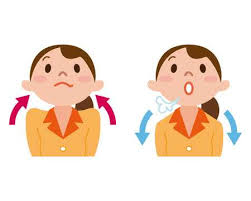 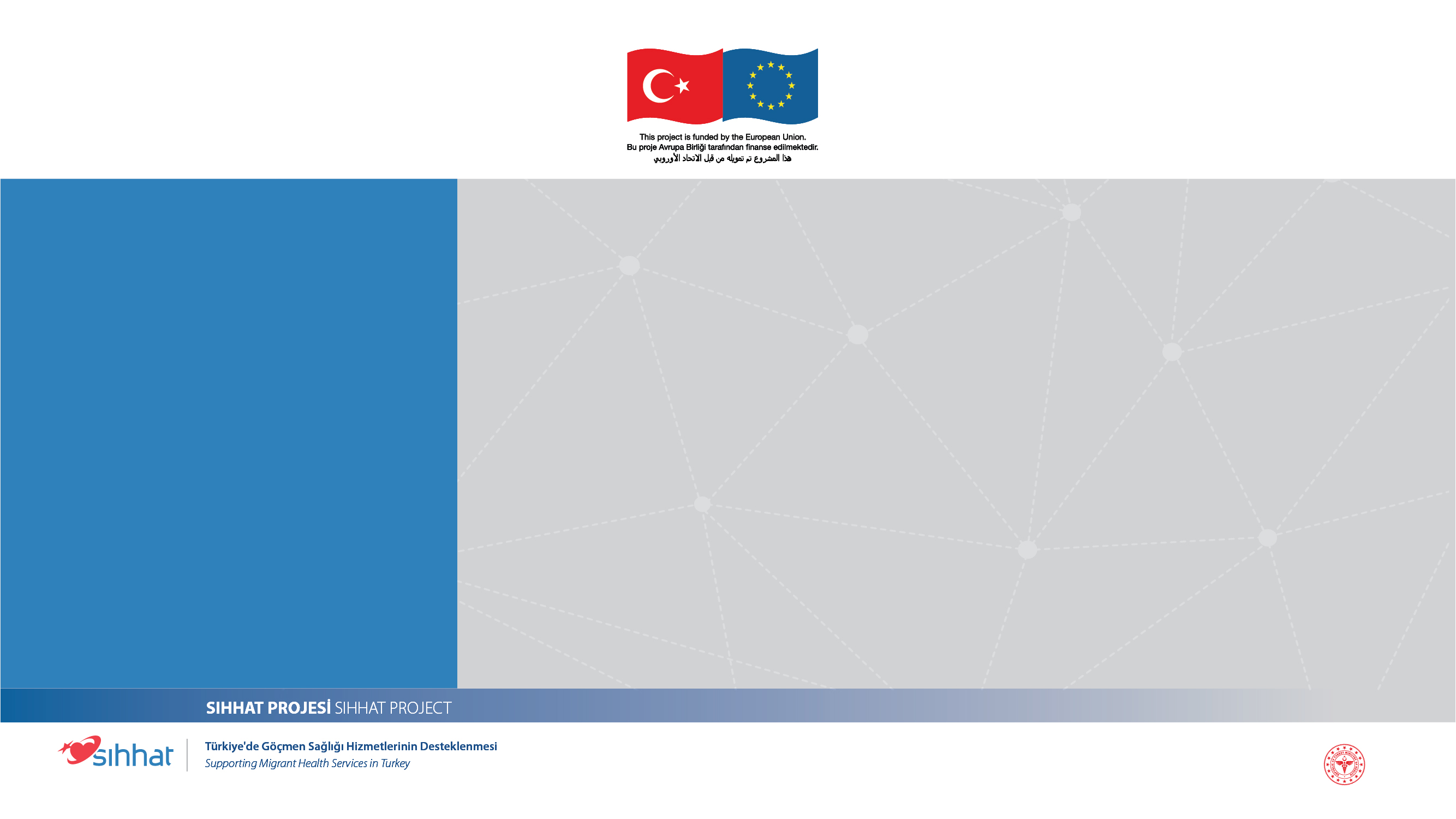 Sakinleşmek
Bedensel Hareket
Duvar itmece, 
Kağıt yırtma, Karalama
Avuç içini birbirine bastır, 
Sağ el sol bacak kaldır ve tersi      
Yastığa vurmaca
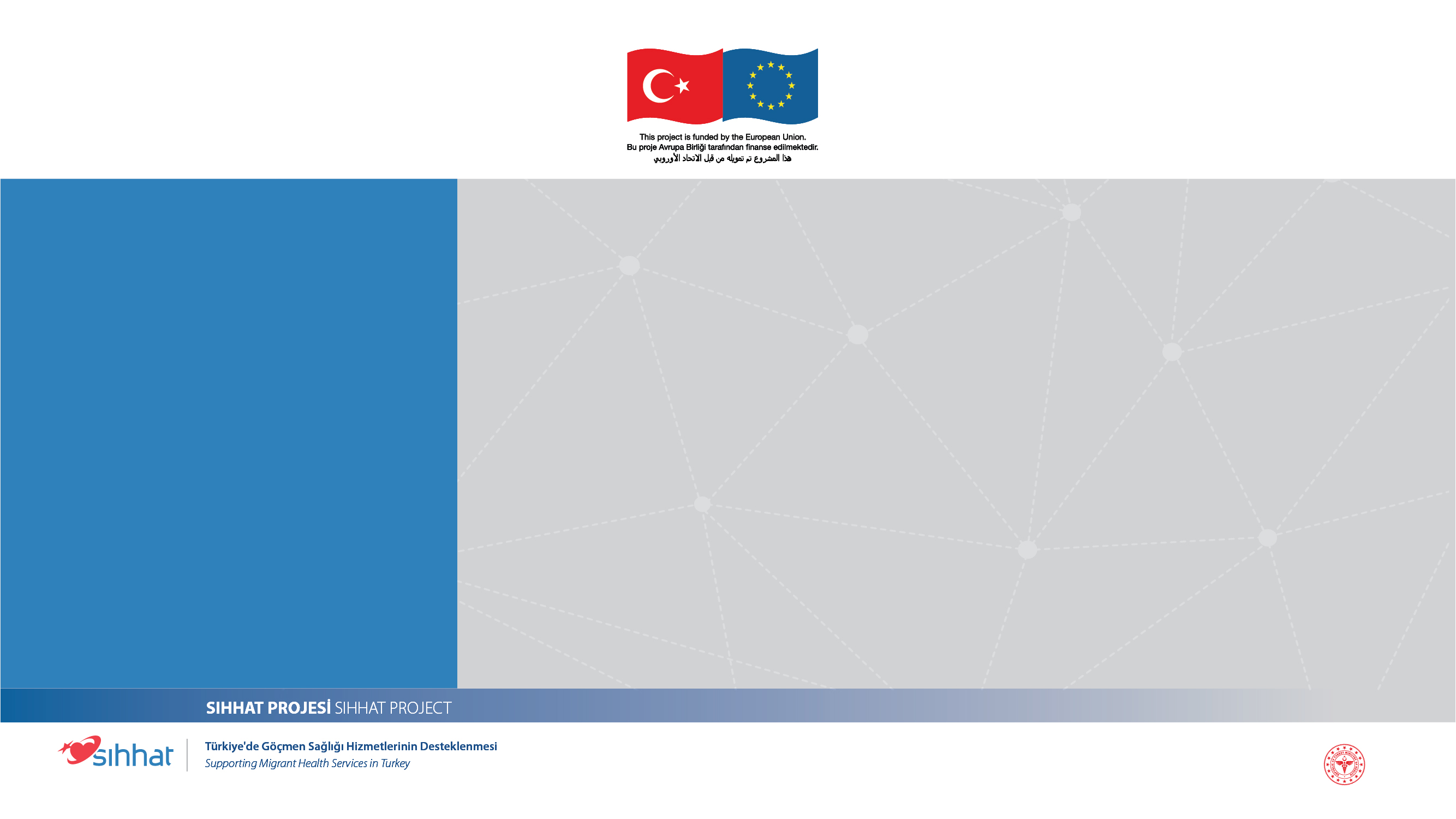 Sakinleşmek
Zihinsel Hareket
Geriye doğru say 5-4-3-2-1
Etrafına Bak
Yuvarlak şekli olan neler var?                                                                                   
Gördüğün 5 renk, dokunabildiğin 4 yumuşak nesne, duyabildiğin 3 ses, 2 koku ve 1 tat neler?
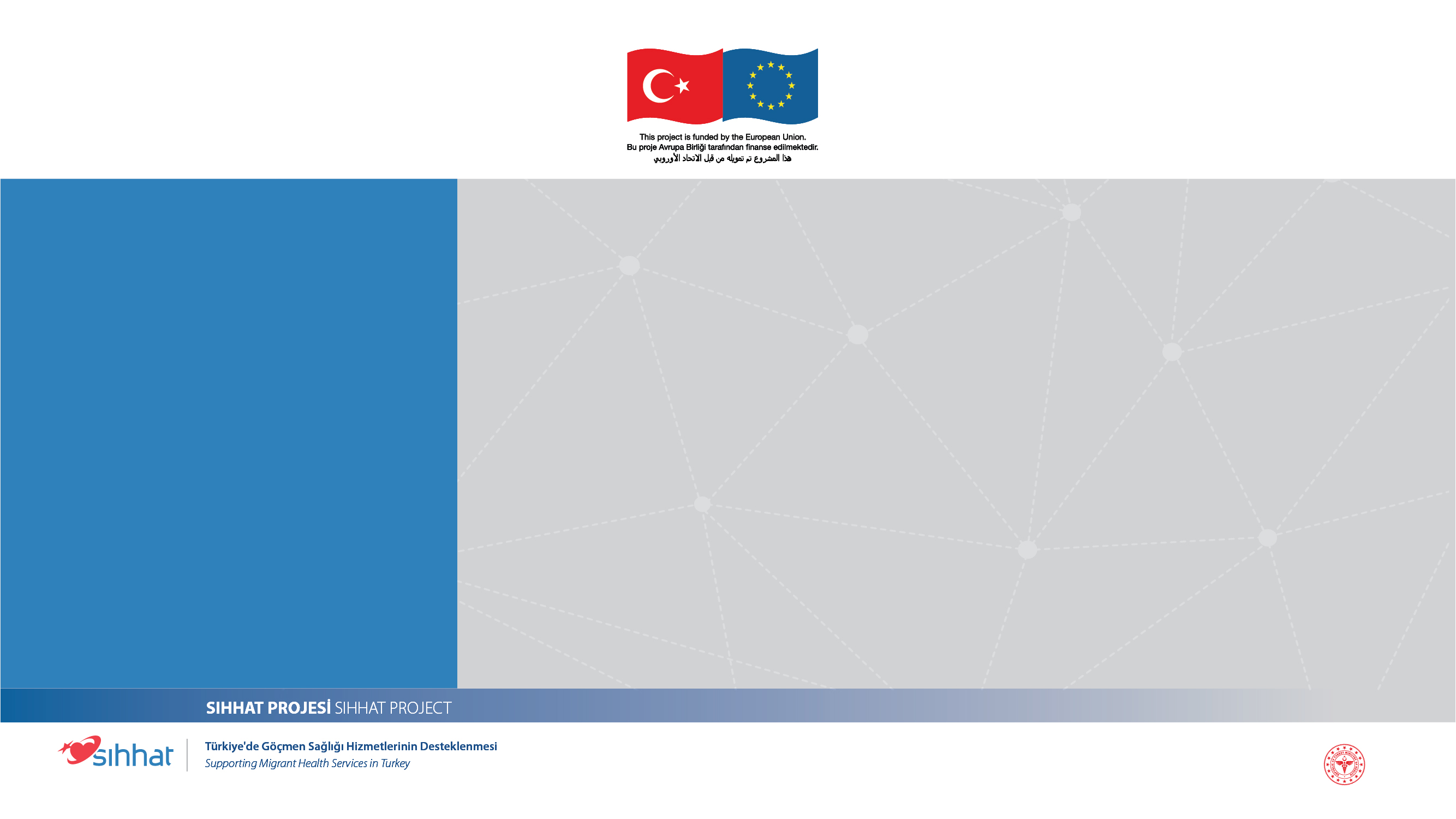 Kontrolsüz Öfke
Kendine zarar verme 
Başkasına zarar verme
Eşyaya zarar verme
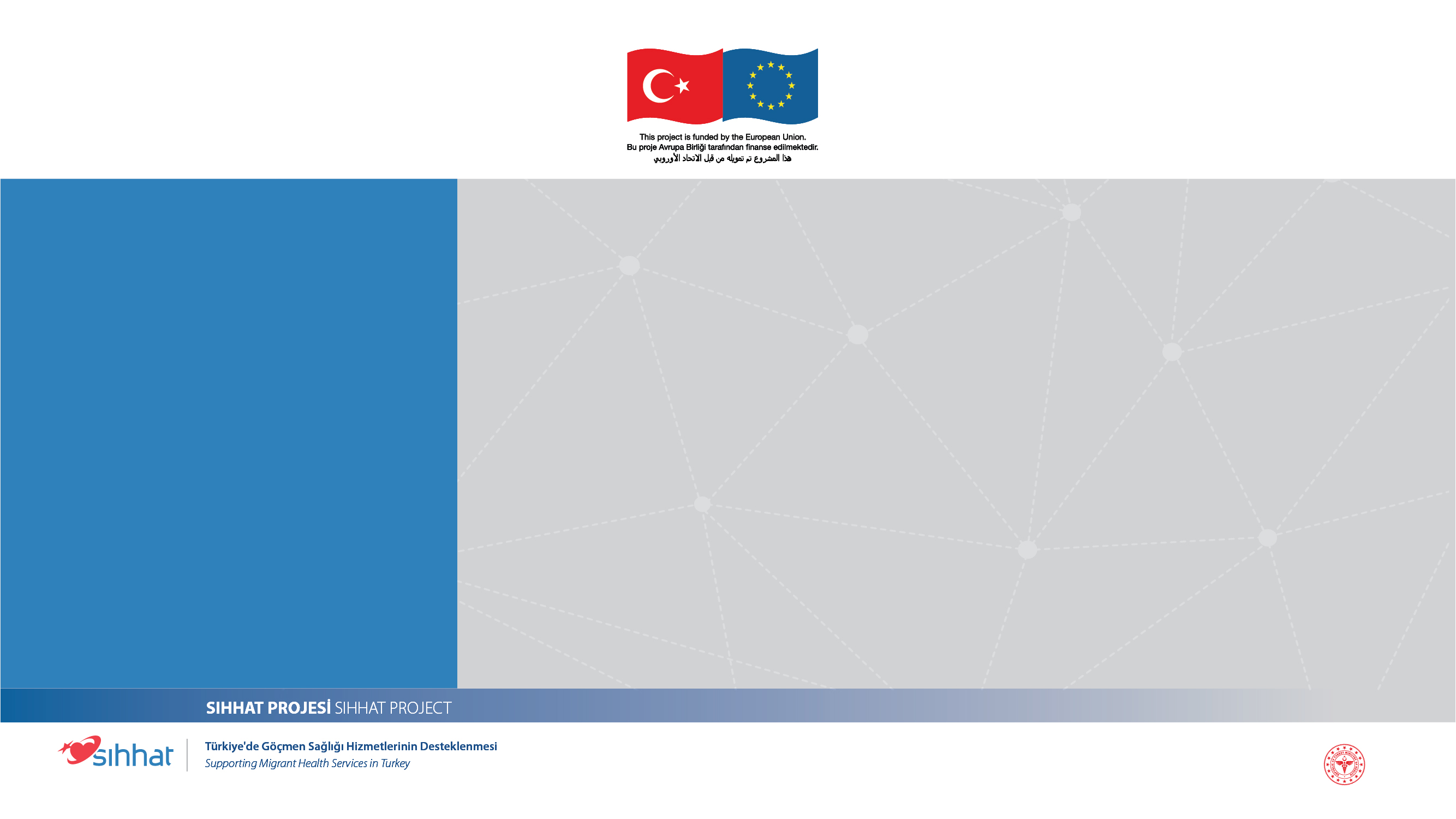 Kontrollü Öfke
Ne hissediyorum?                              
Ne yapıyorum?                                                                                               
Ne yararlı olur?                                                                                      
Şuan çözmeyeceksen ertele                                                          
Karşı tarafa duygunu söyle                                                       
Ortamı terk et                                                                                   
Su içmek ya da elinizi yıkama
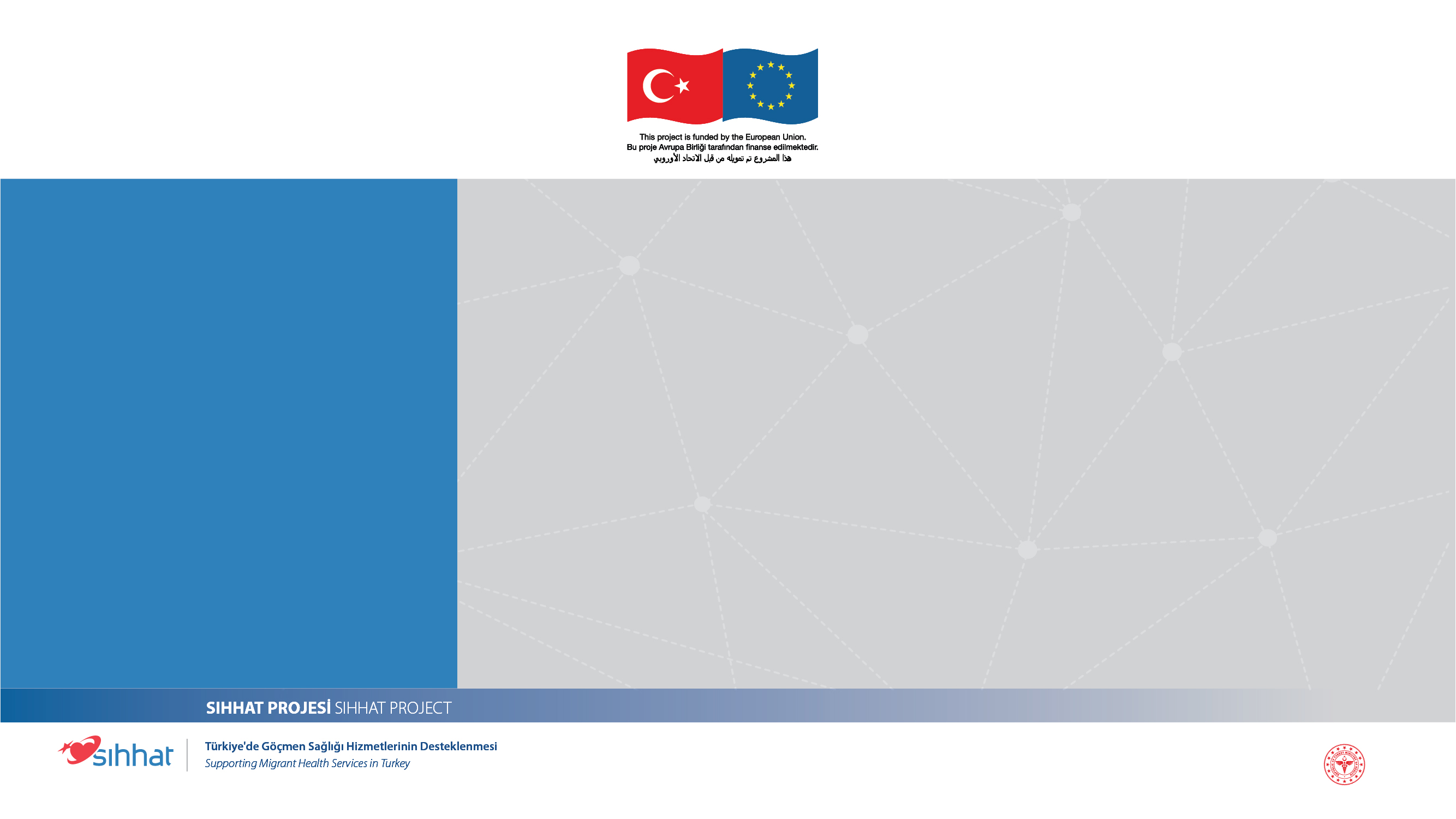 Kişilik Oluşumu
Sence nasıl birisisin?
Cesur / Çabuk korkan
Sinirli/ Sakin
Düzenli / Dağınık
Çalışkan/ Çalışmayı sevmeyen
Hareketli/ Yavaş hareket eden
Sessiz/ Konuşkan